Студентски конкурс за дигитална кампания на отговорната консумация на алкохол 2024 г.НАГРАДЕНИ ПРОЕКТИ
Организатор: спиритсБЪЛГАРИЯ
Всички права върху интелектуалната собственост са запазени
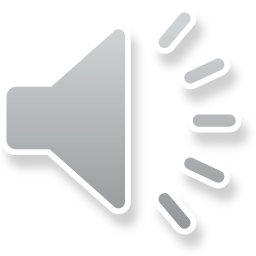 ПРОЕКТ 1: УДОВОЛСТВИЕ, НО С МЯРКА!
Създатели: отбор БОБЕР, НБУ (А. Първанова, А. Фердова, М. Тончев и Ст. Масларски)
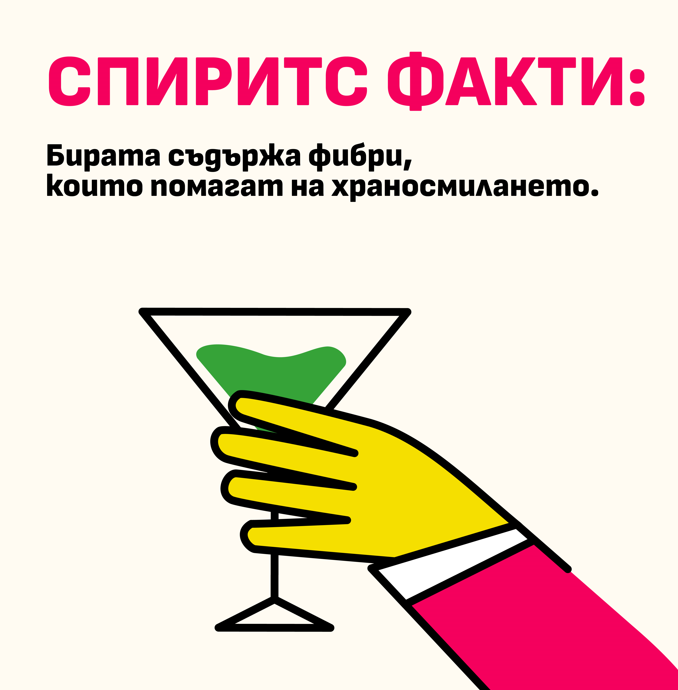 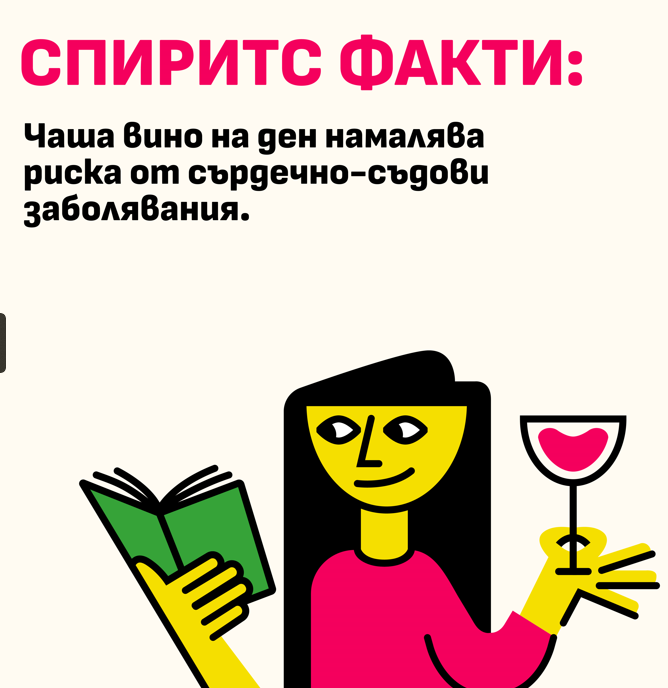 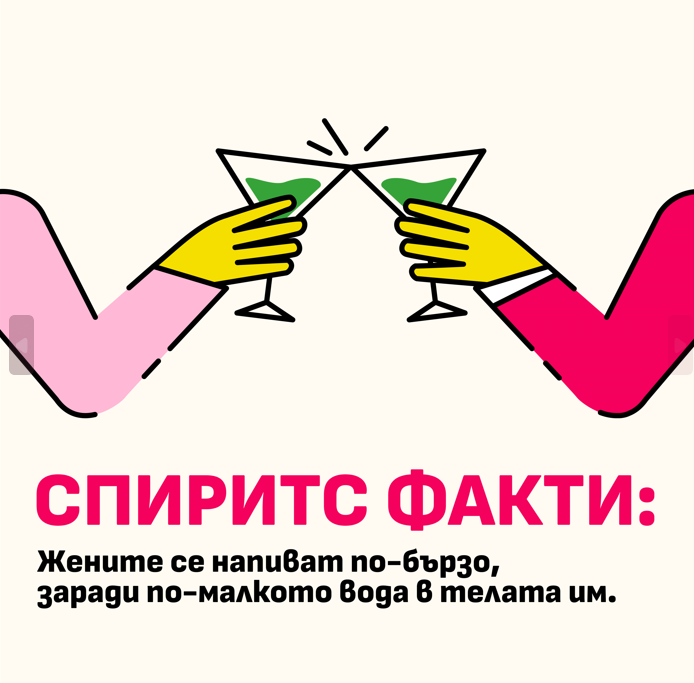 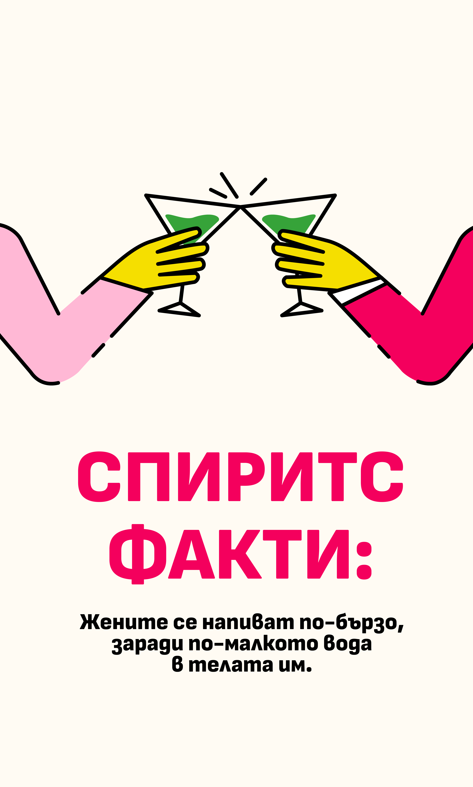 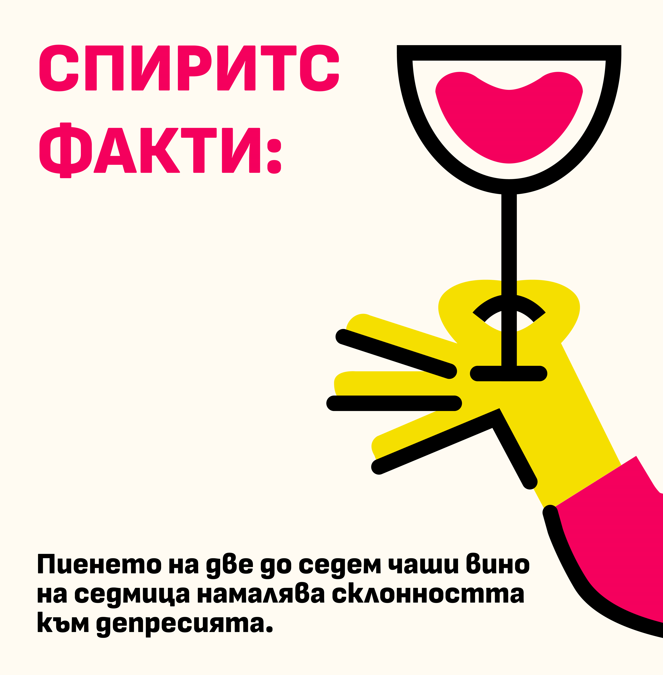 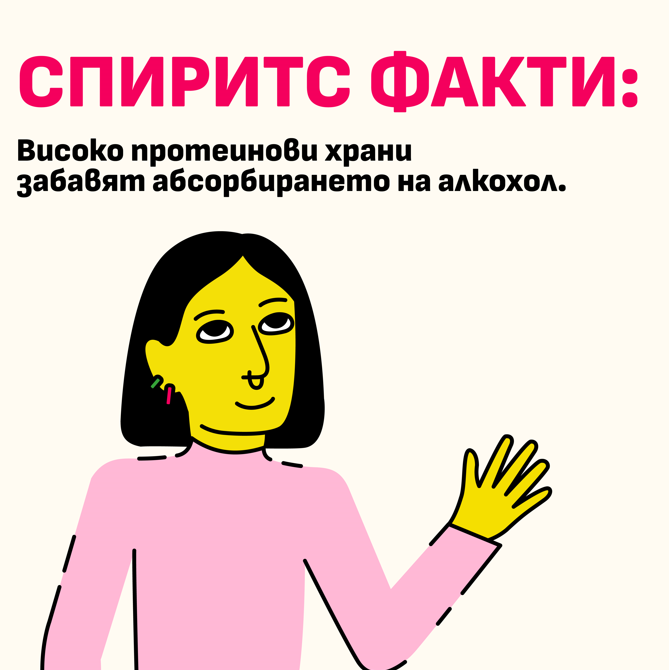 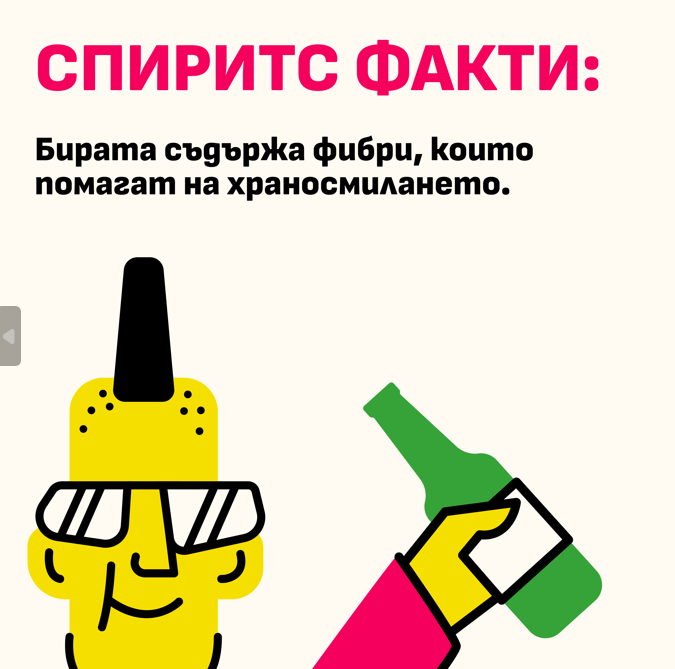 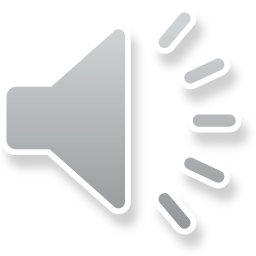 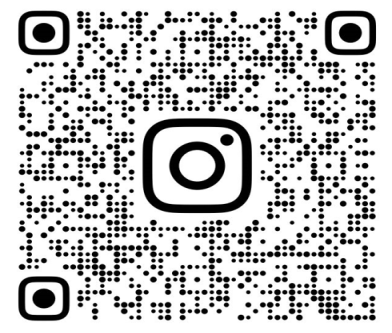 ПРОЕКТ 2: ОТГОВОРНА ГЛЪТКА
Създатели: Ана Луканова и Яна Велинова, УНСС
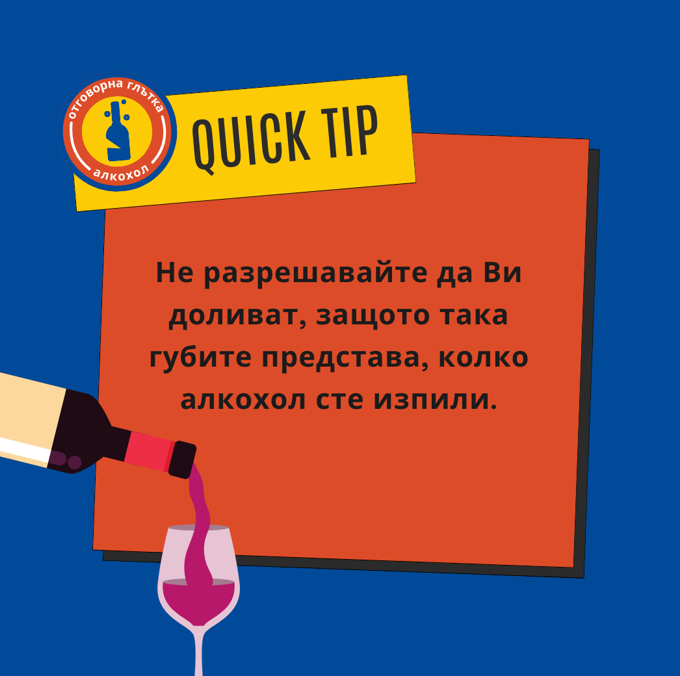 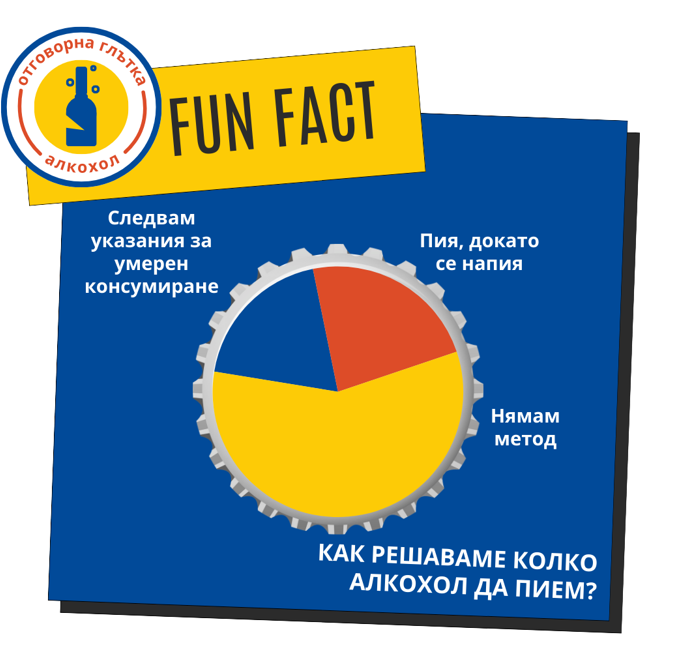 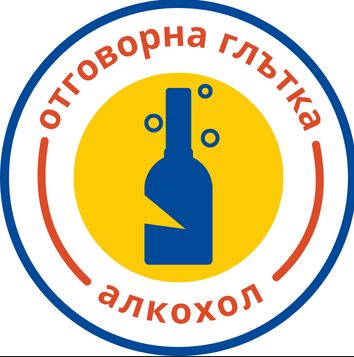 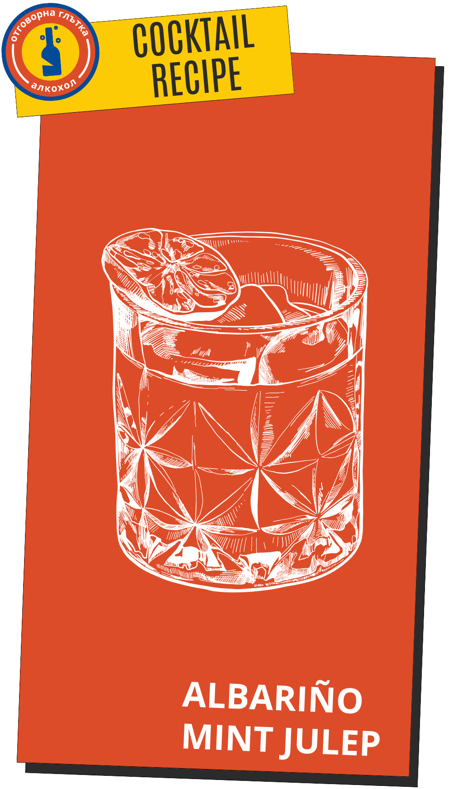 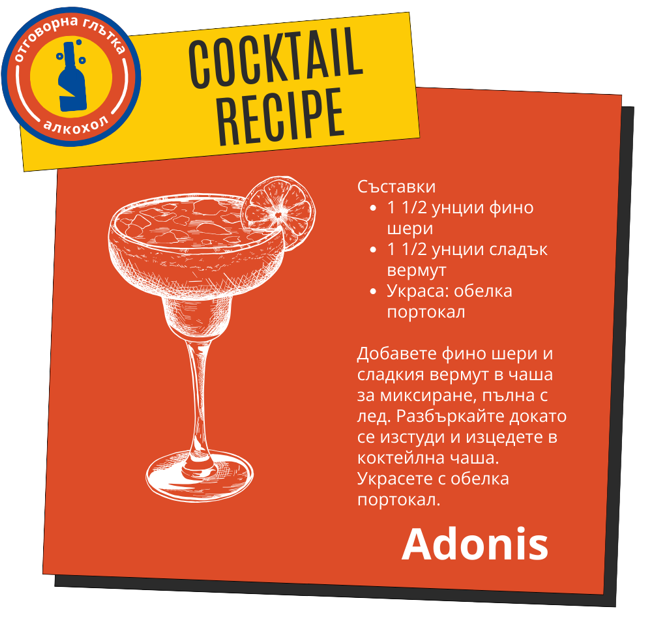 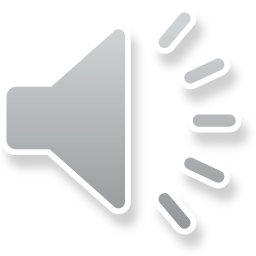 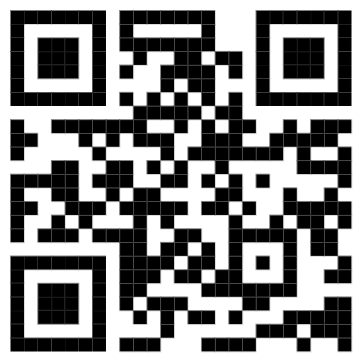 ПРОЕКТ 3: СЛЕДИ
Създател: Божидара Димитрова, НХА
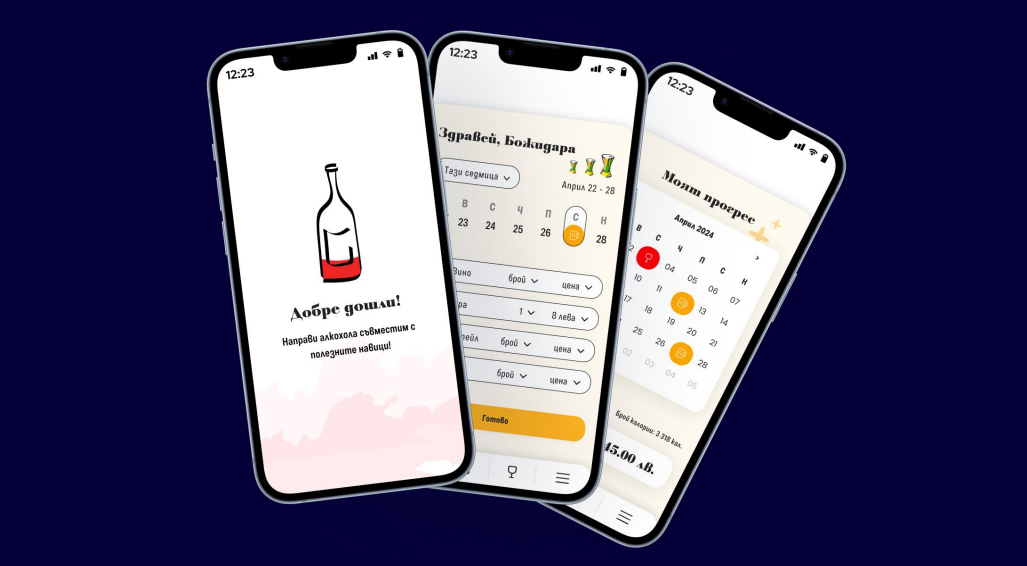 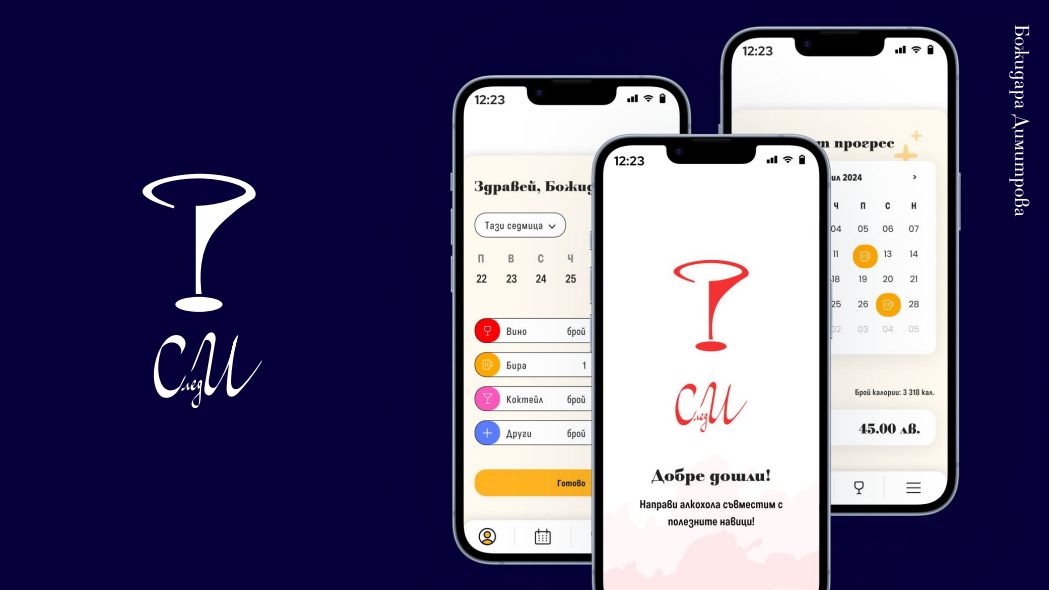 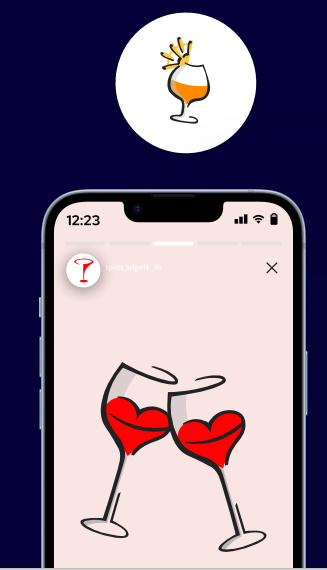 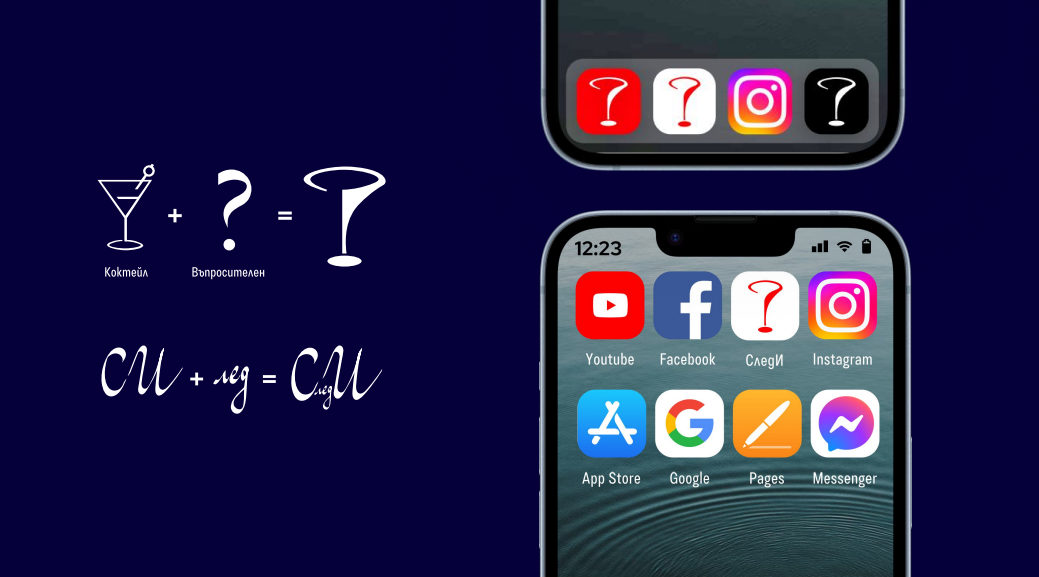 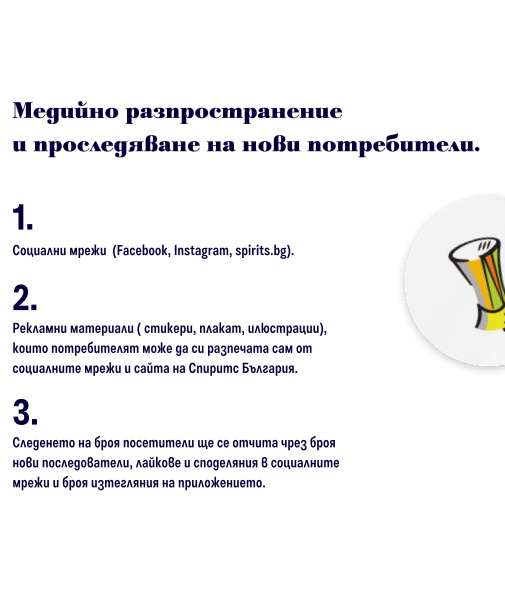 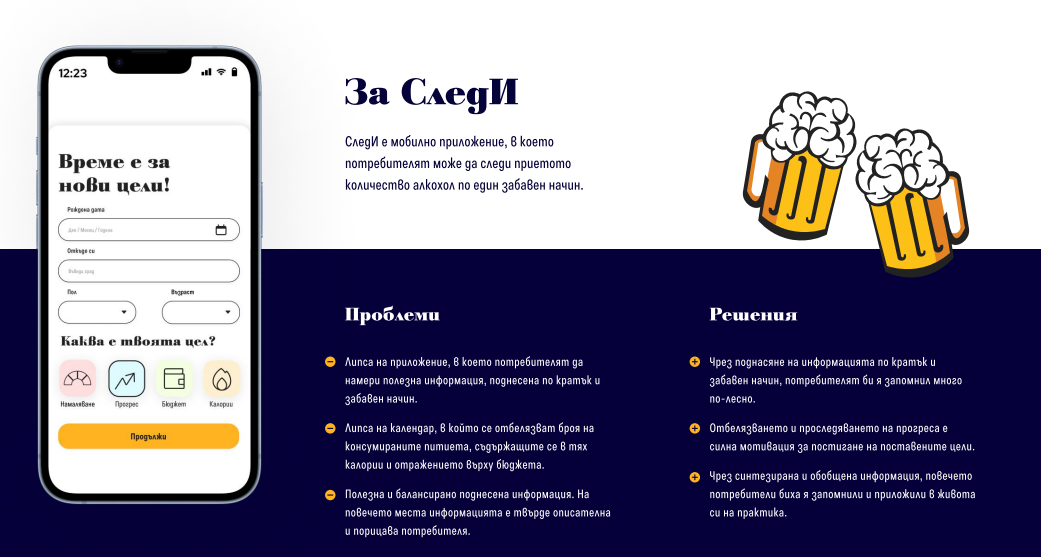 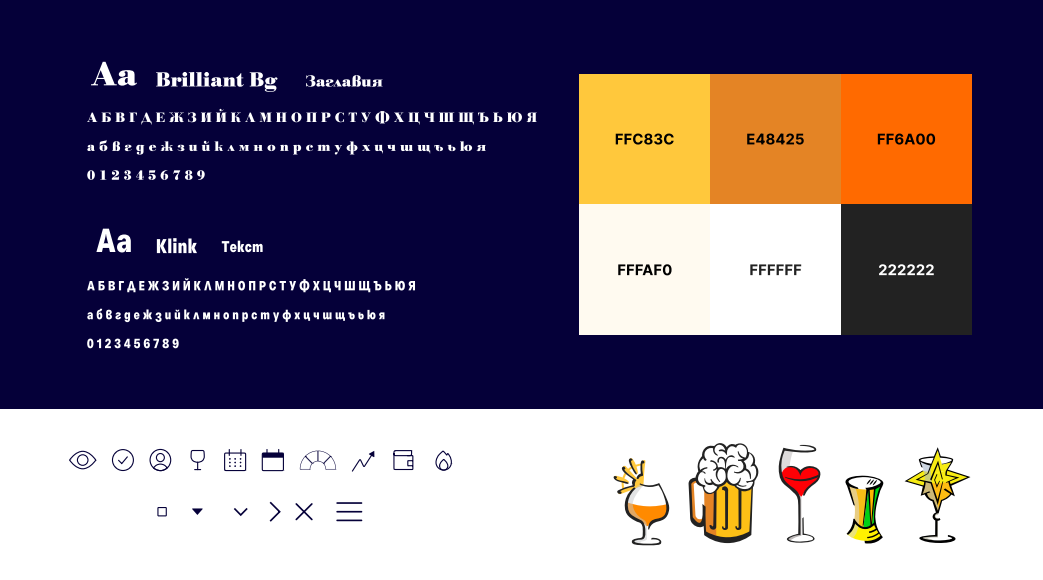 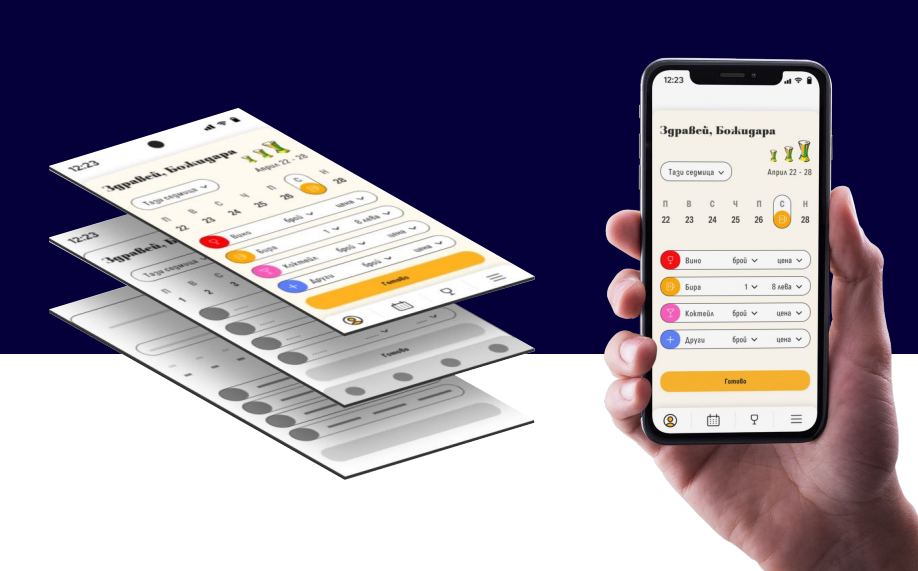 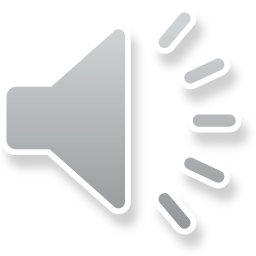 ПРОЕКТ 4: ЖИВОТЪТ НЕ Е СИМУЛАЦИЯ
Създатели: Десислава Колева, Йоан Кантарджиев и Красимир Тутеков, НБУ
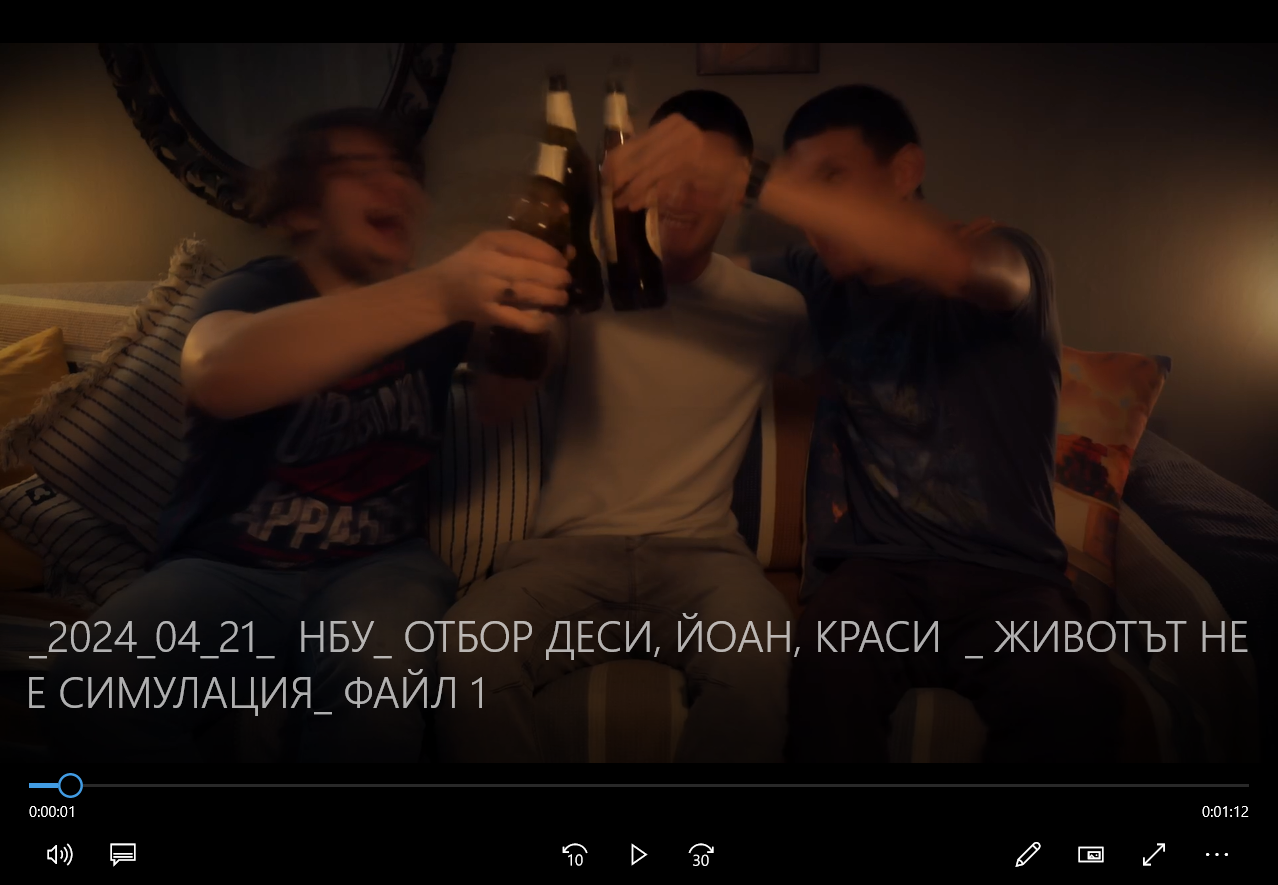 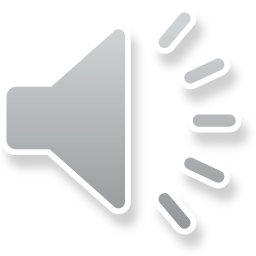 ПРОЕКТ 5: THE COCKTAIL BOOK
Създател: Емилия Ангелова, НБУ
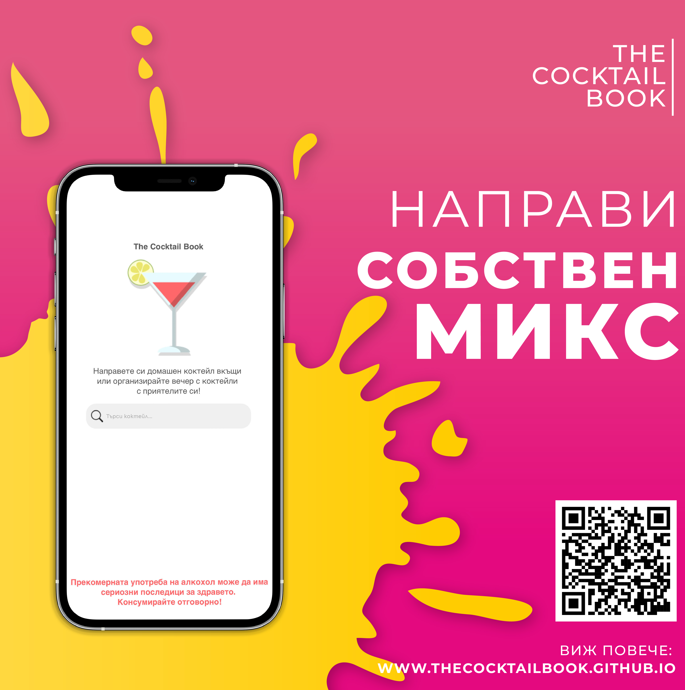 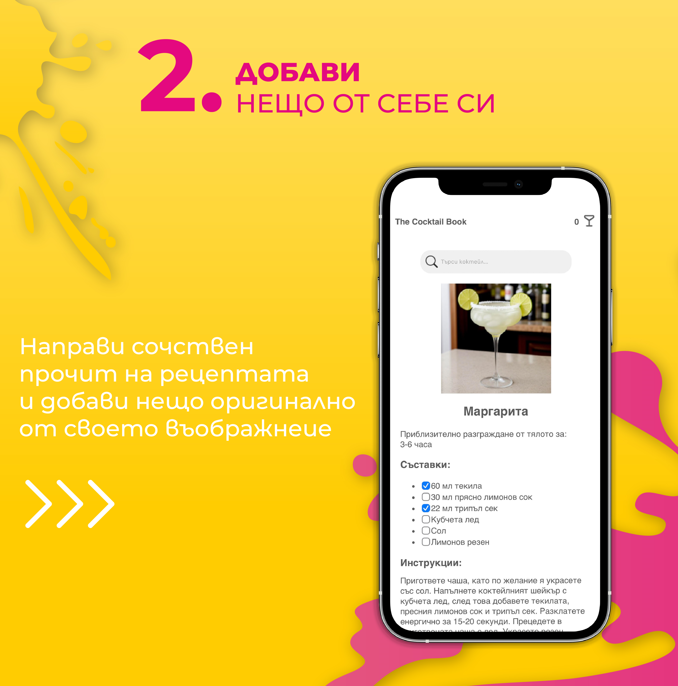 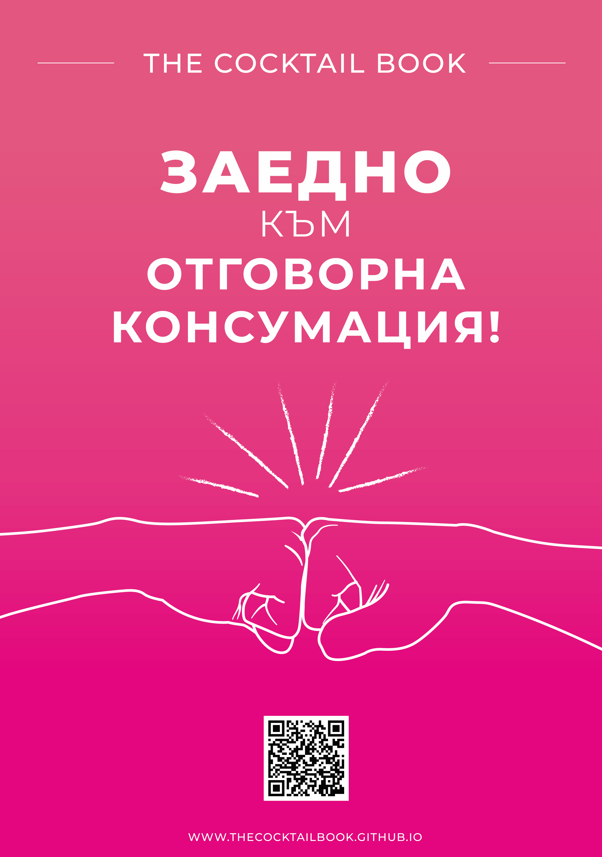 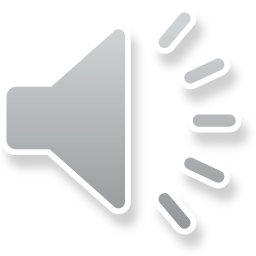 ПРОЕКТ 6:  ОСТАНЕТЕ НА СВЕТЛИЯ ЦВЯТ и  ВИЕ ИМАТЕ СВОЯТА НОРМА
Създател:  Инна Петрова, НХА
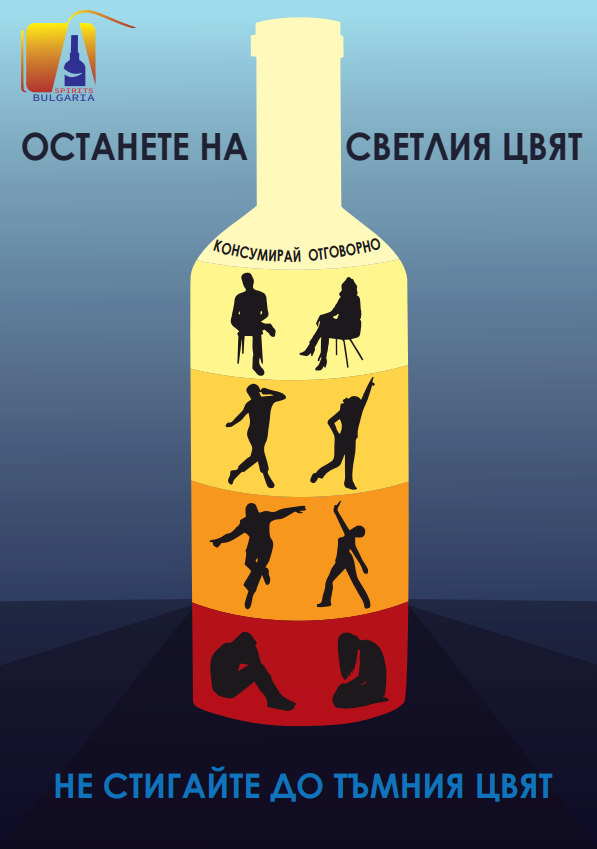 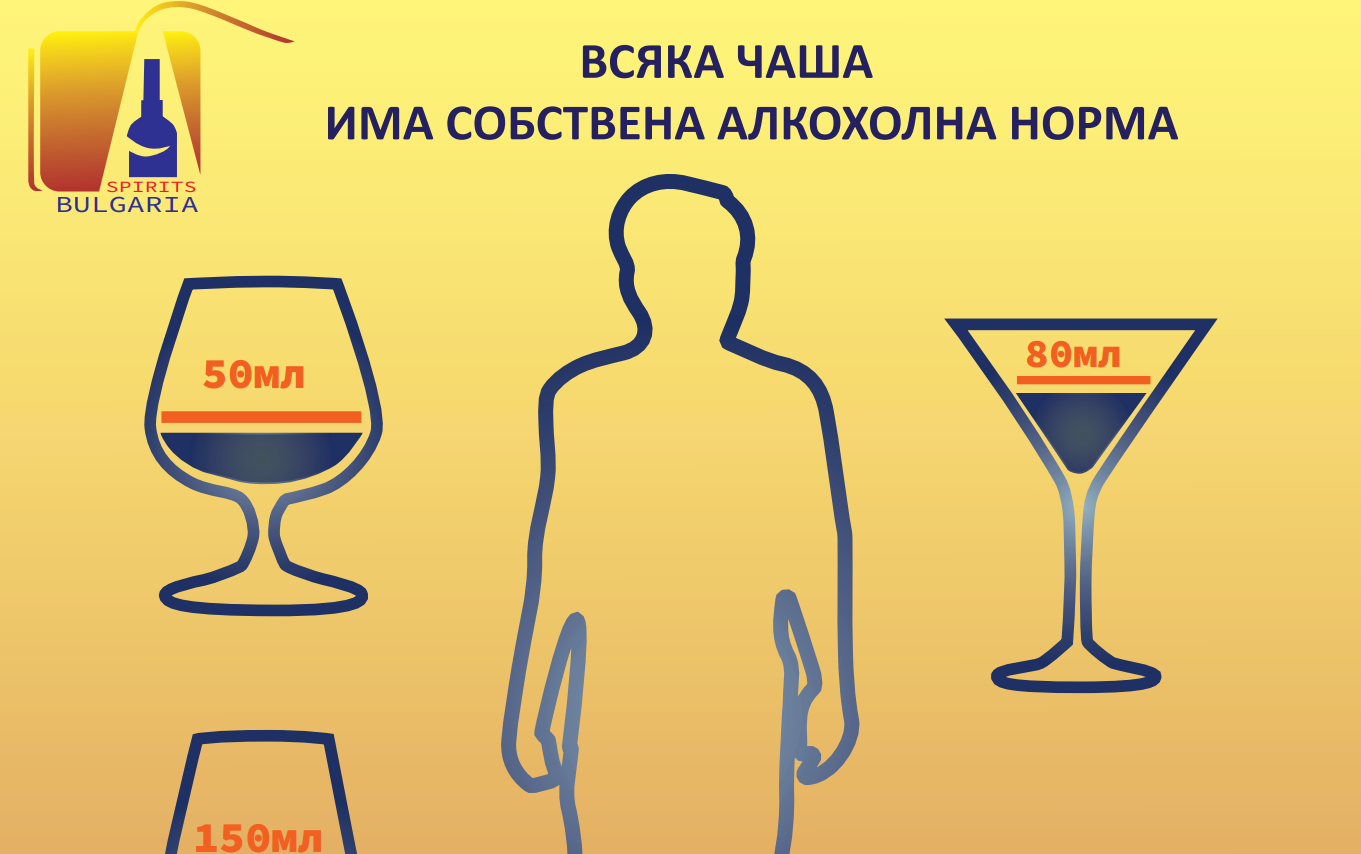 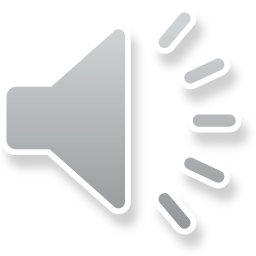 ПРОЕКТ 7: MORE OR LESS и ЛОШО МИ Е
Създатели: отбор Абсолют, НБУ(Е. Димчева, Я. Толев, И. Минчев и Д. Иванов)
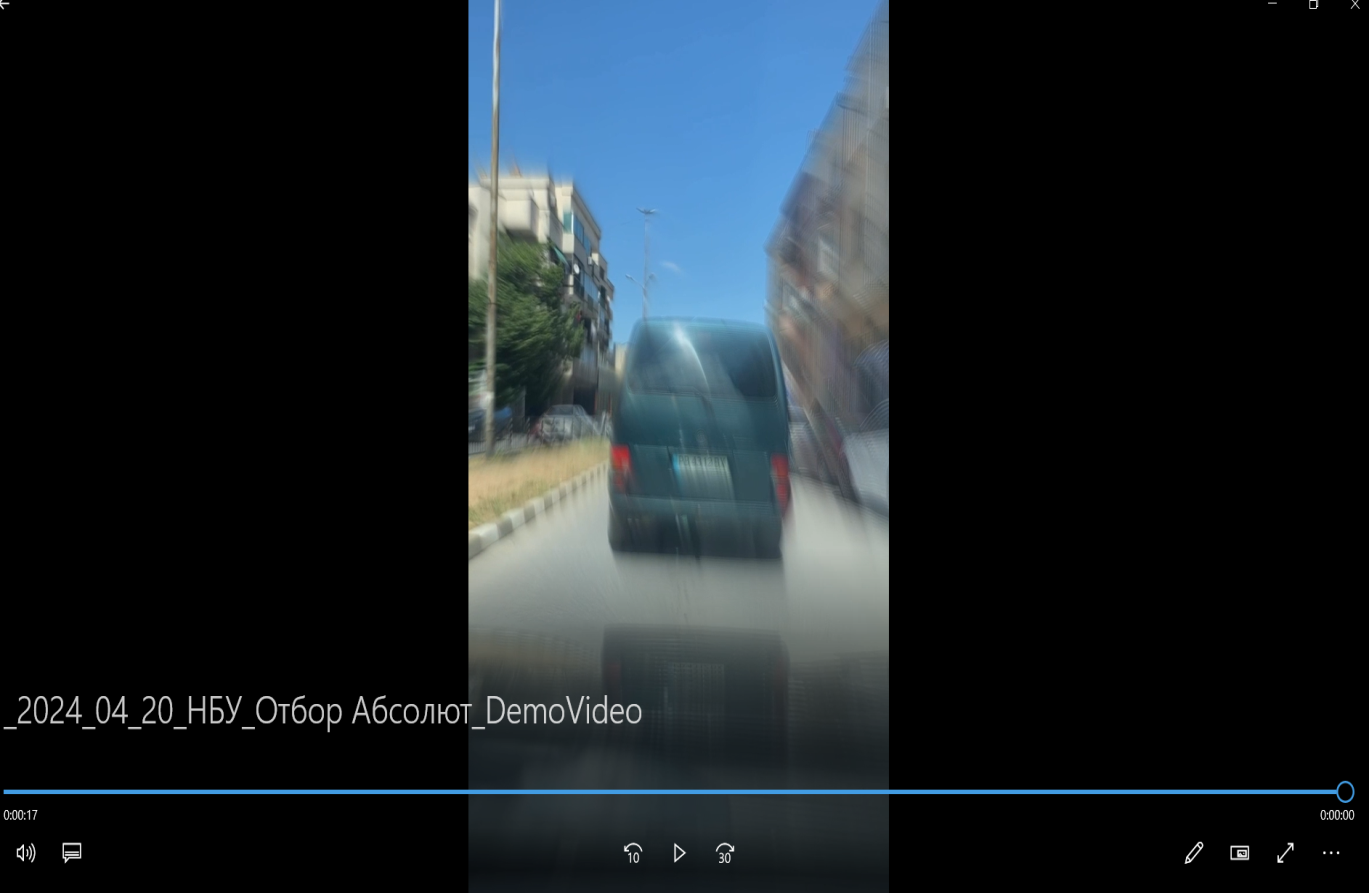 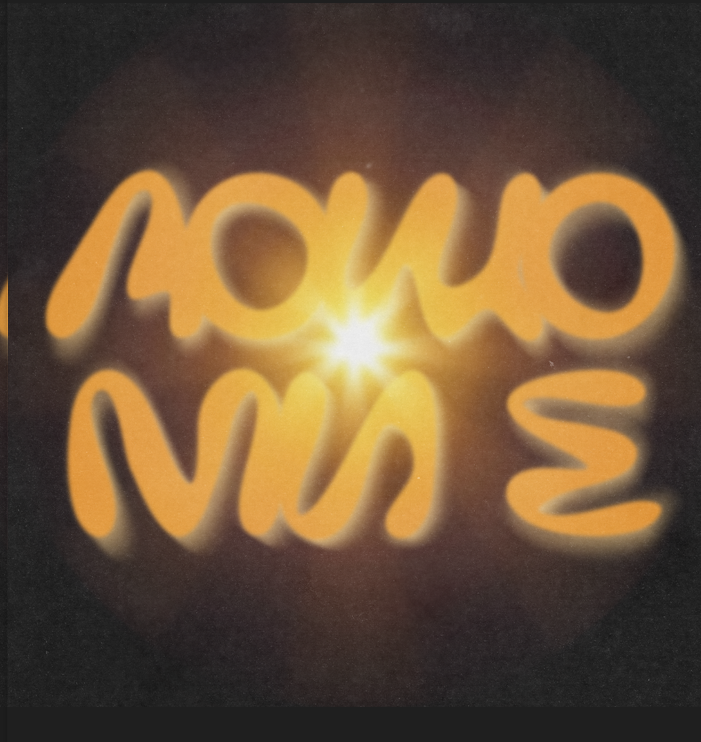 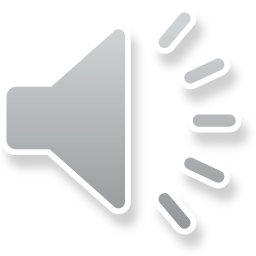 ПРОЕКТ 8: ЕДНА ЗАБАВНА ВЕЧЕР
Създател: Константин Петков, НХА
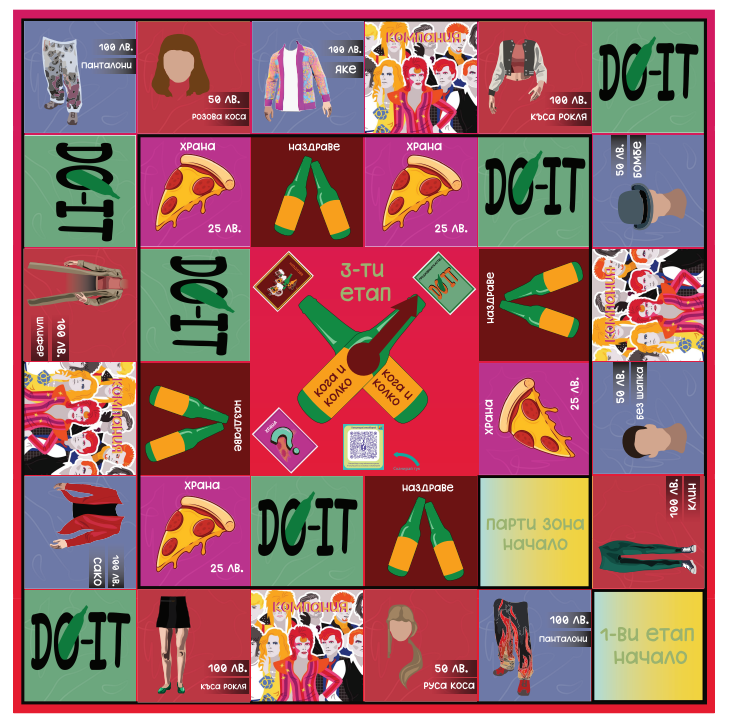 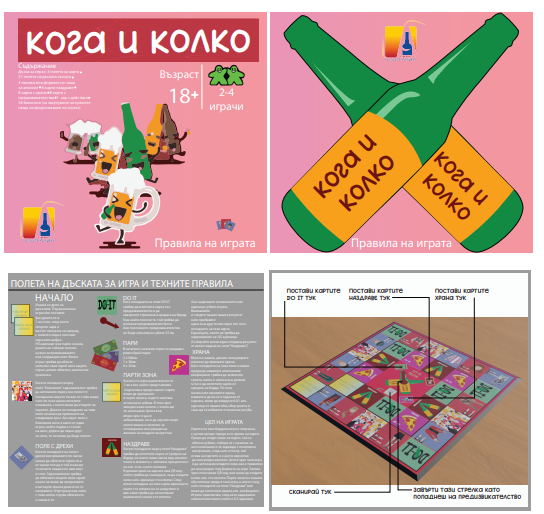 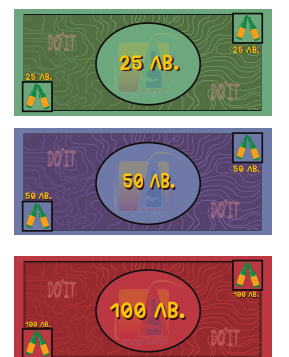 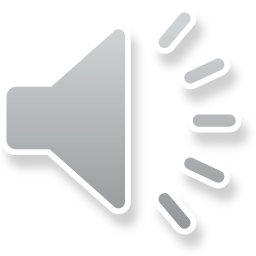 ПРОЕКТ 9: СКАЛАТА НА ДОПУСТИМОТО
Създатели: Ирина Орешкова, Мирела Славова и Магдалена Омайска , НБУ
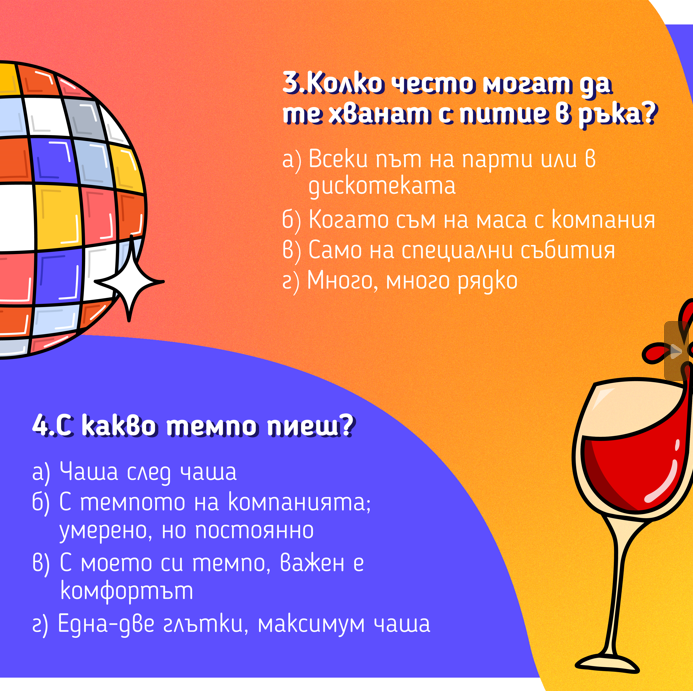 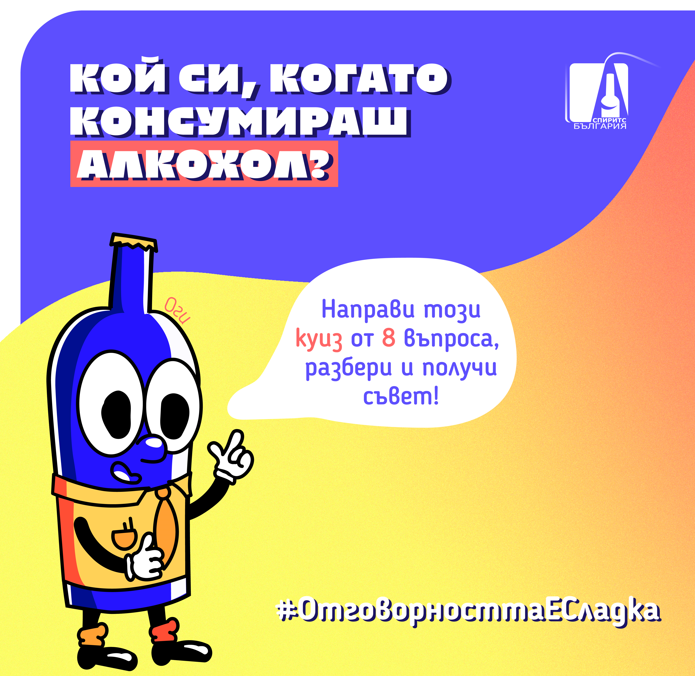 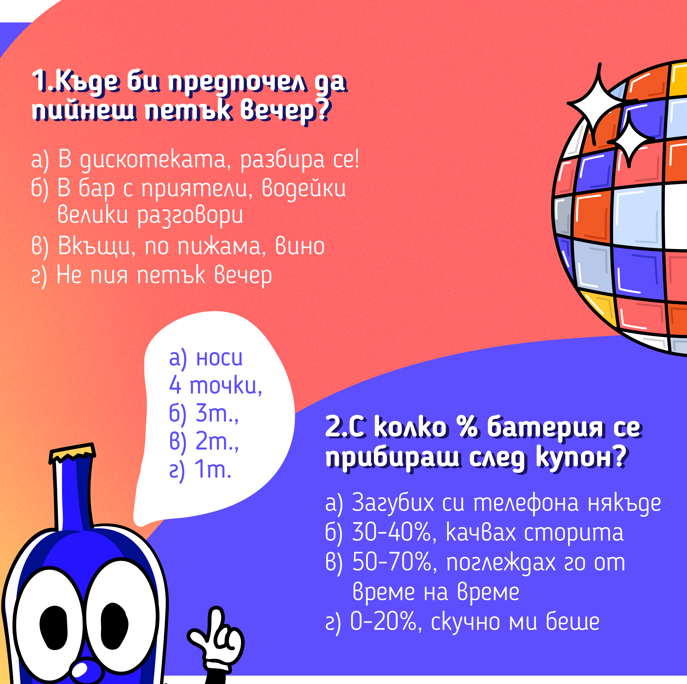 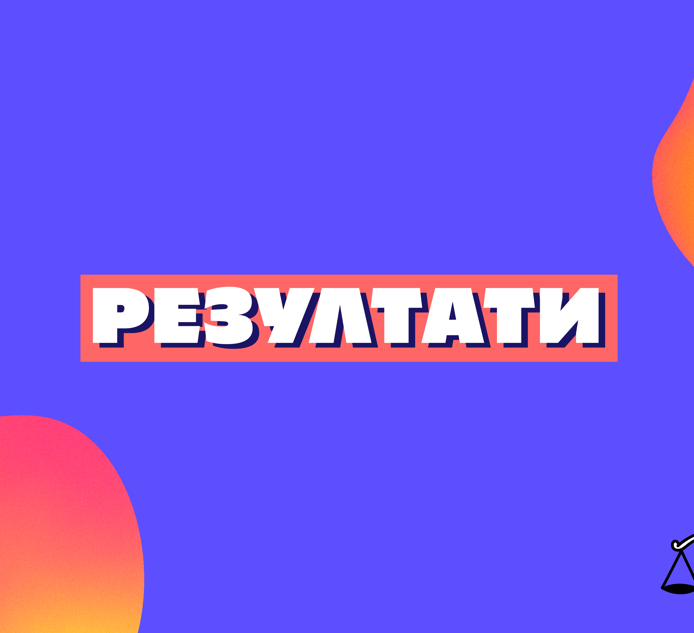 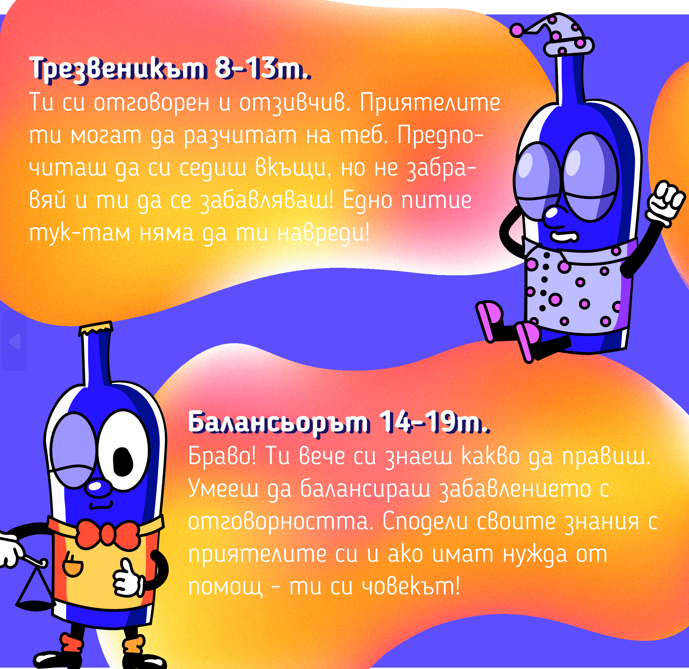 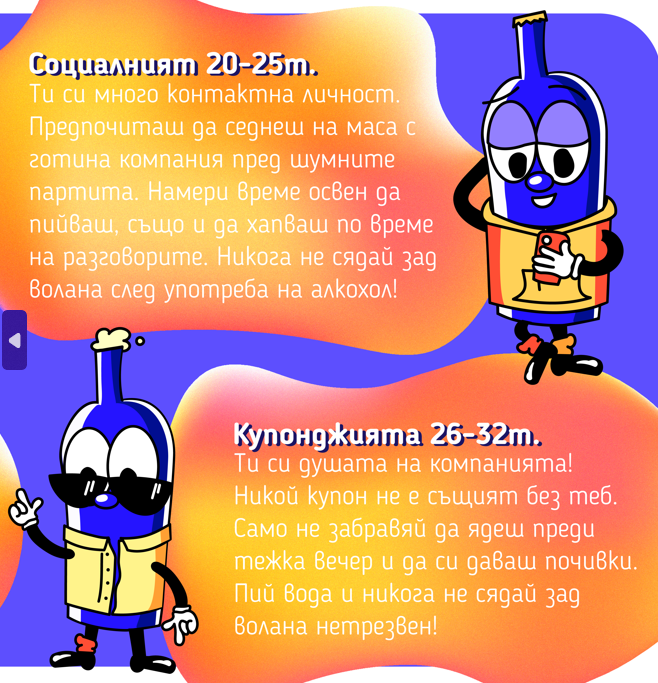 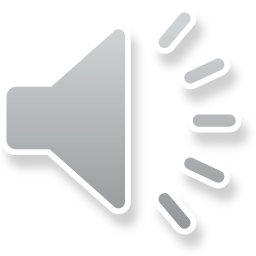 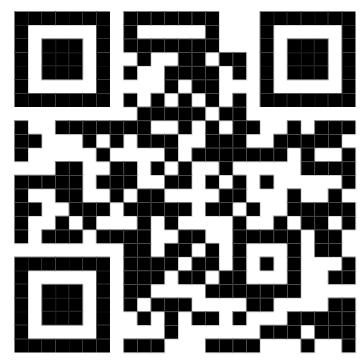 ПРОЕКТ 10: REACTION TIME SPIRITS
Създатели: отбор Banana Joes, НБУ: Кристиан  Костадинов и Рая  Панайотова
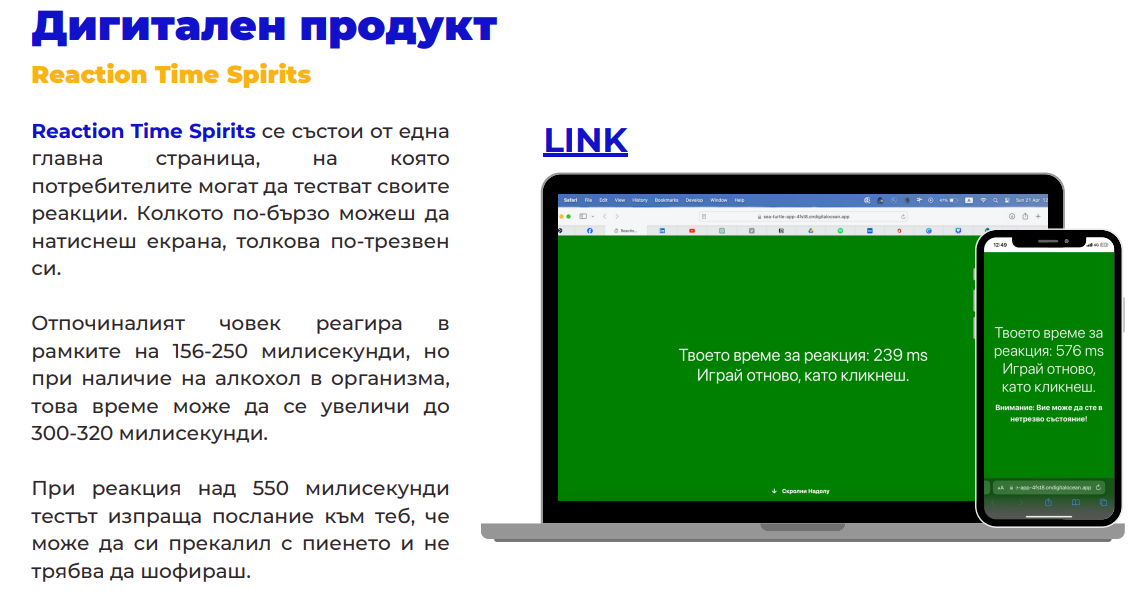 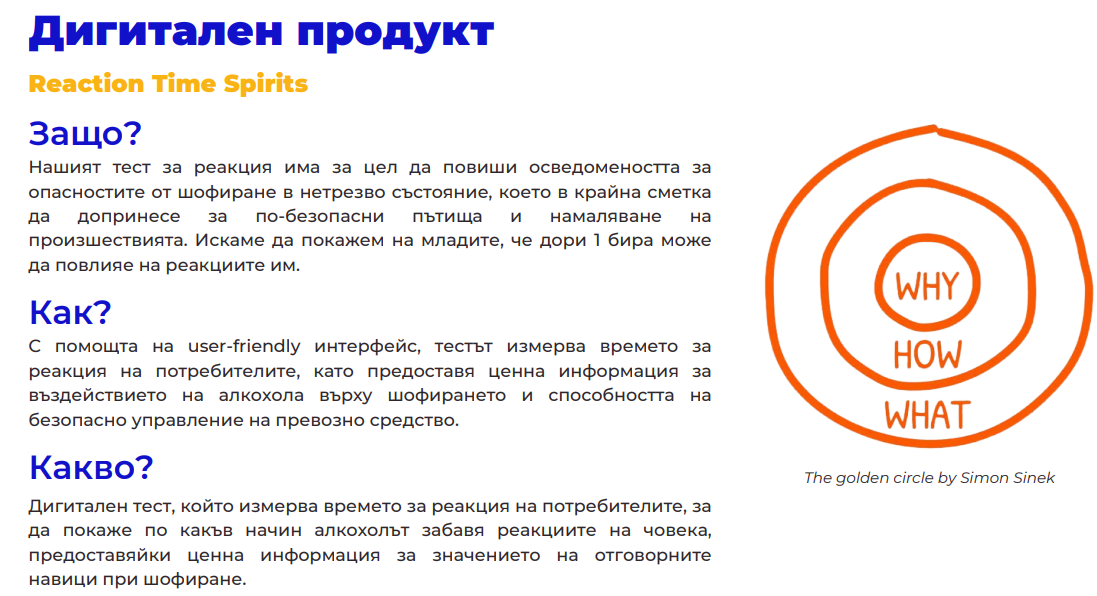 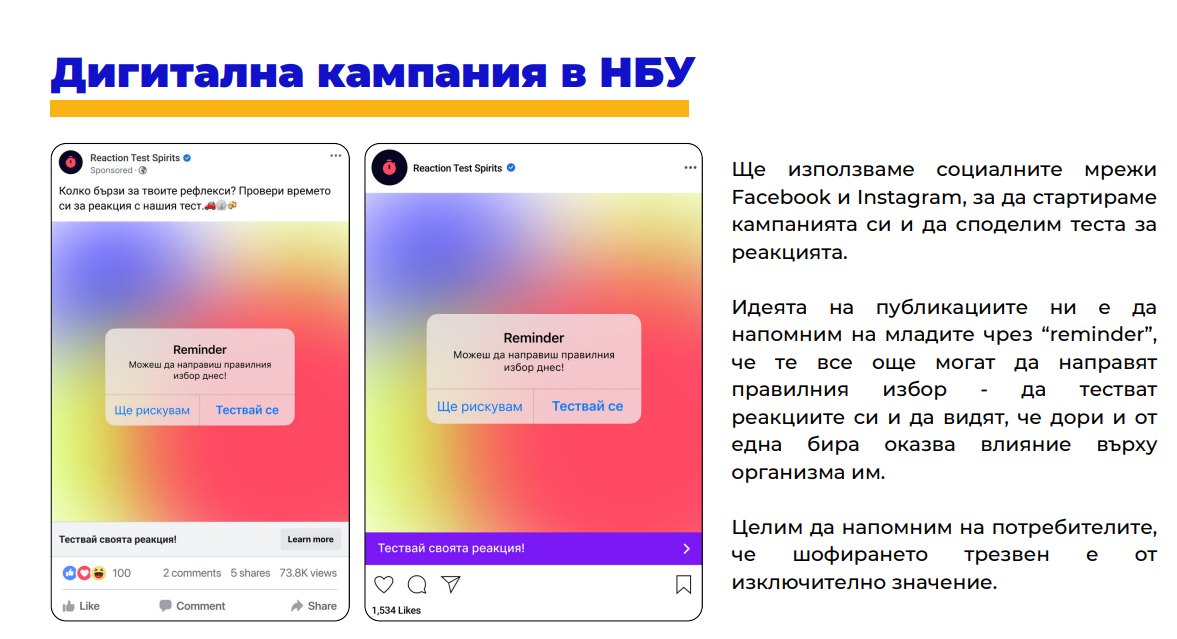 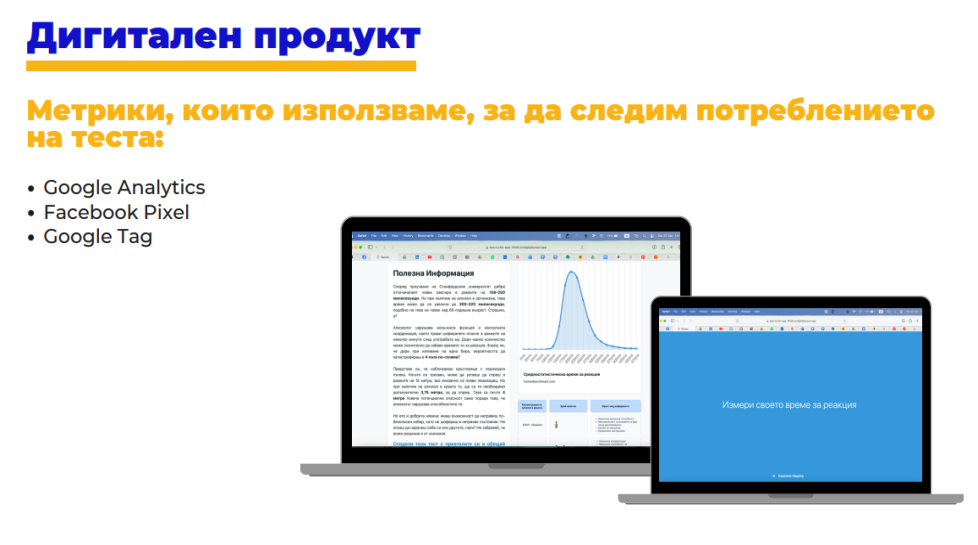 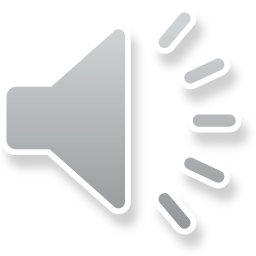 ПРОЕКТ 11: БУТИЛКАТА Е МНОГО!
Създател: Емилия Младенова, УНСС
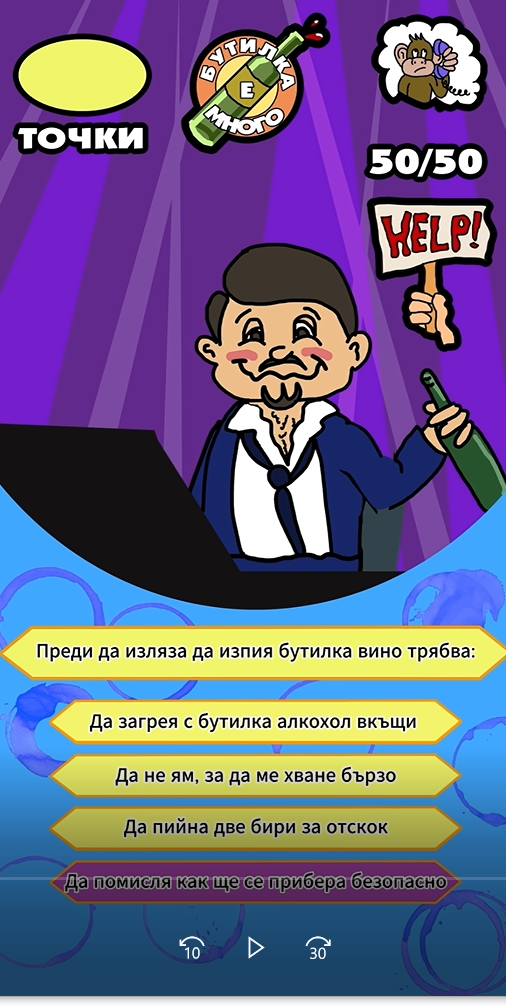 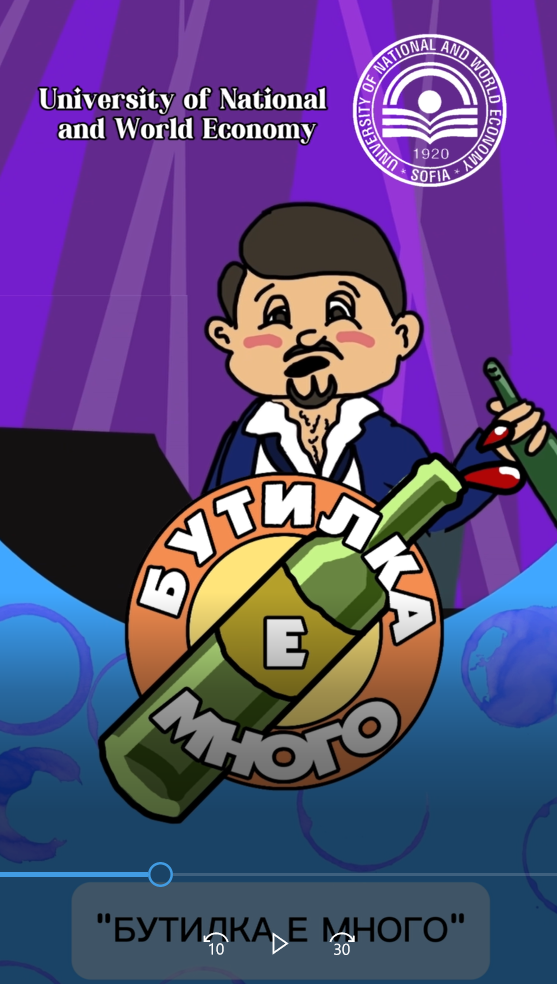 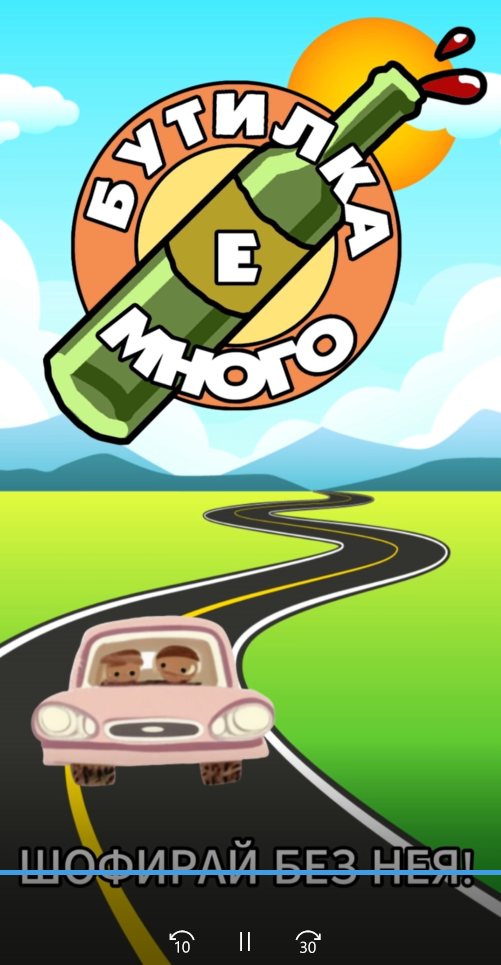 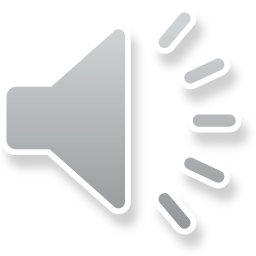 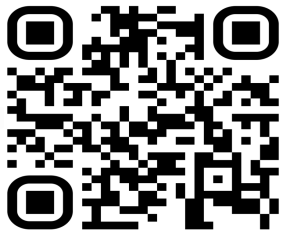 ПРОЕКТ 12: (КАК)ВО ЩЕ ПИЕШ?
Създатели: Изабела Данкова и Лора Цветкова, УНСС
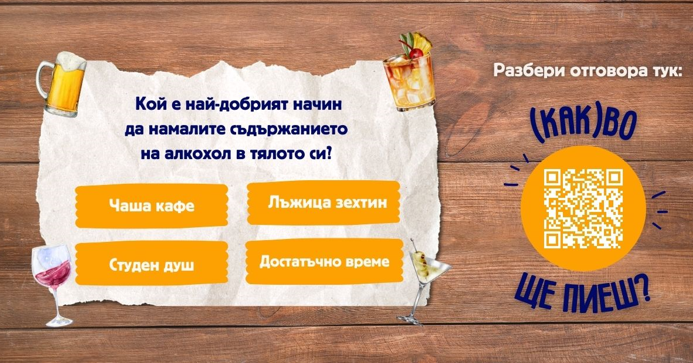 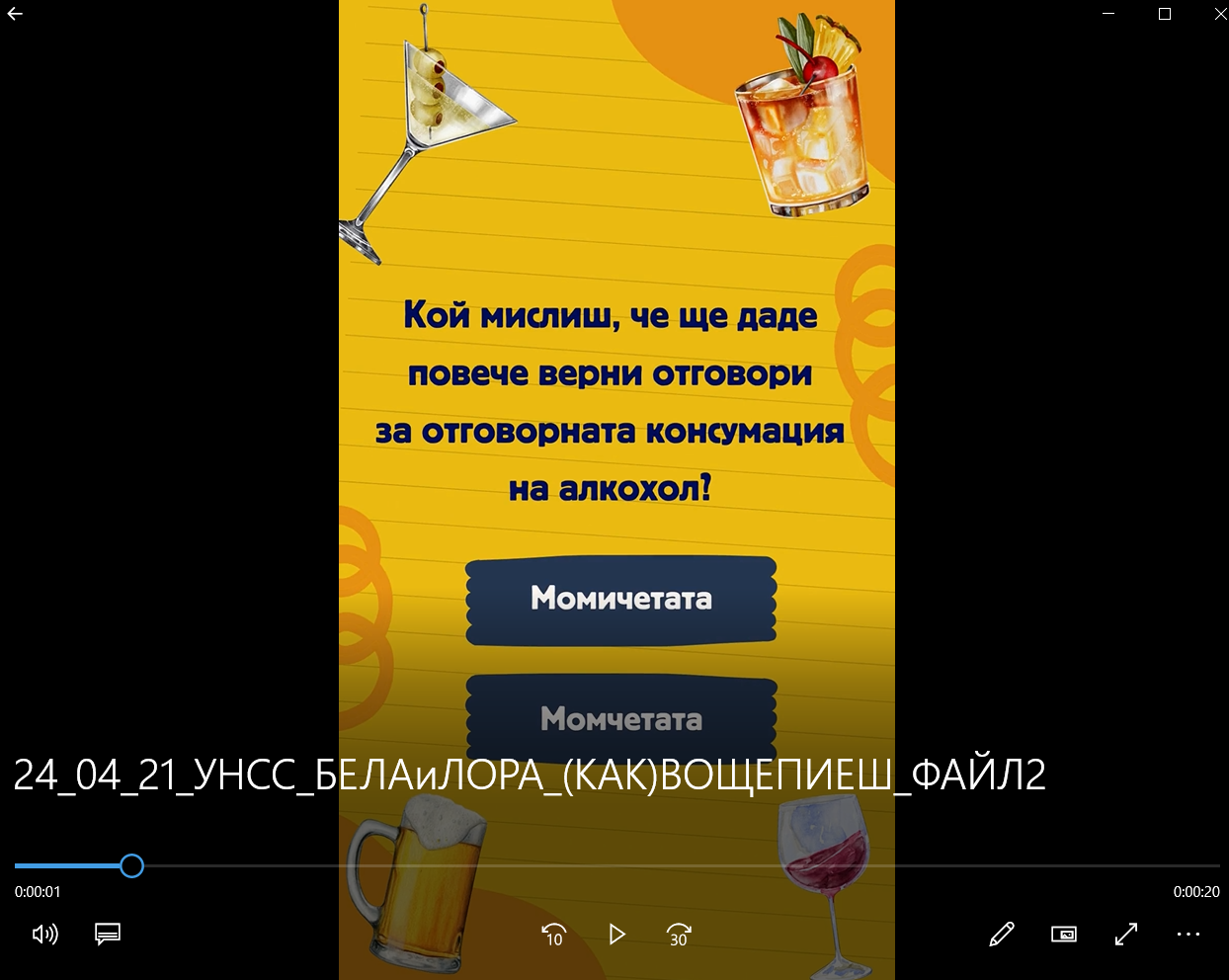 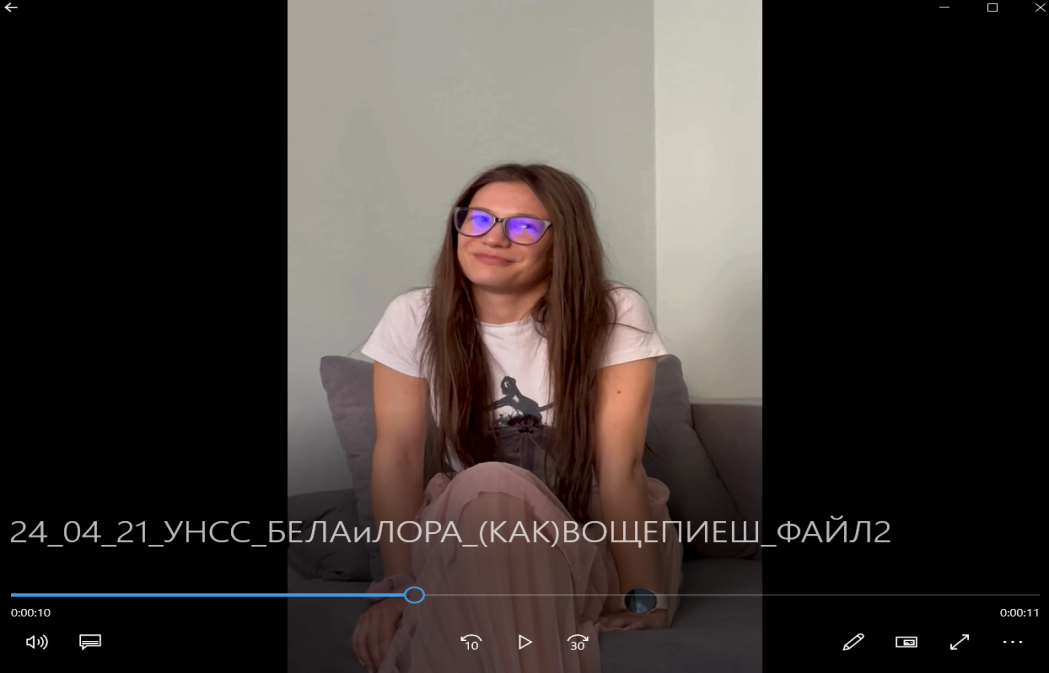 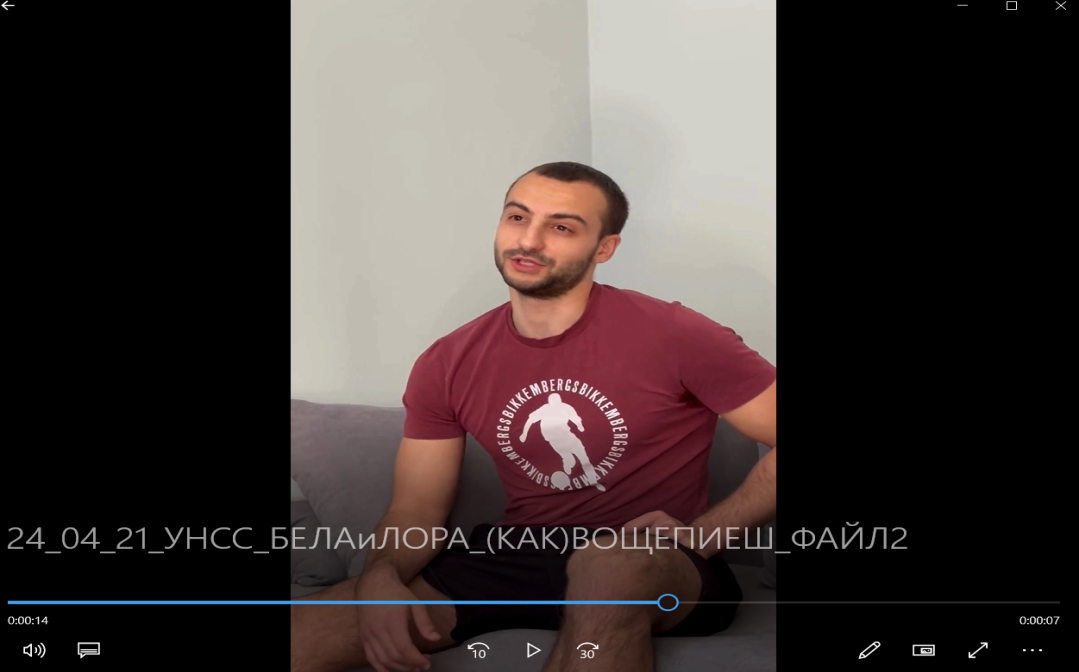 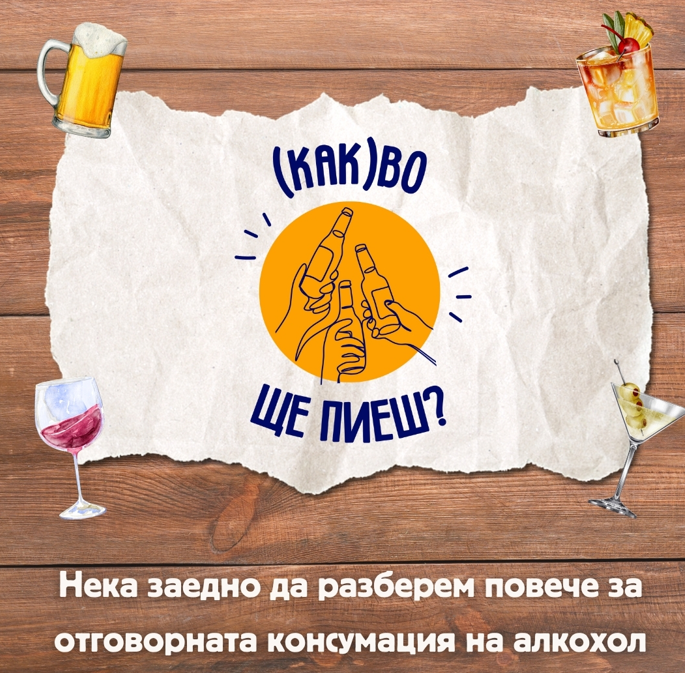 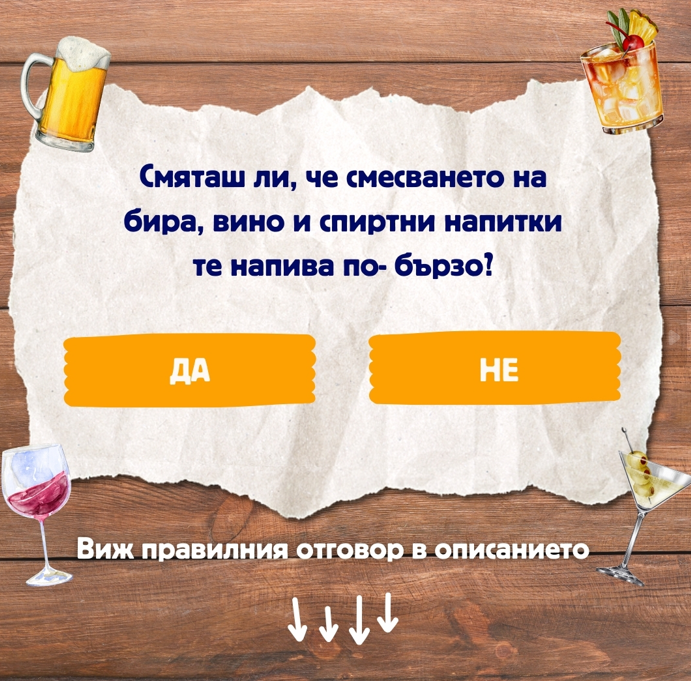 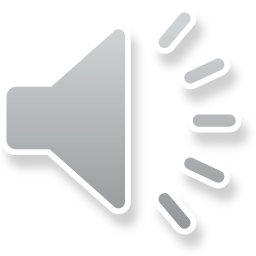 ПРОЕКТ 13: НАЗДРАВЕ ЗА ОТГОВОРНИТЕ ВЕЧЕРИ!
Създатели: отбор Наздраве, УНСС (Г. Дякова, Р. Семова, М. Антонова и Л. Кирянска)
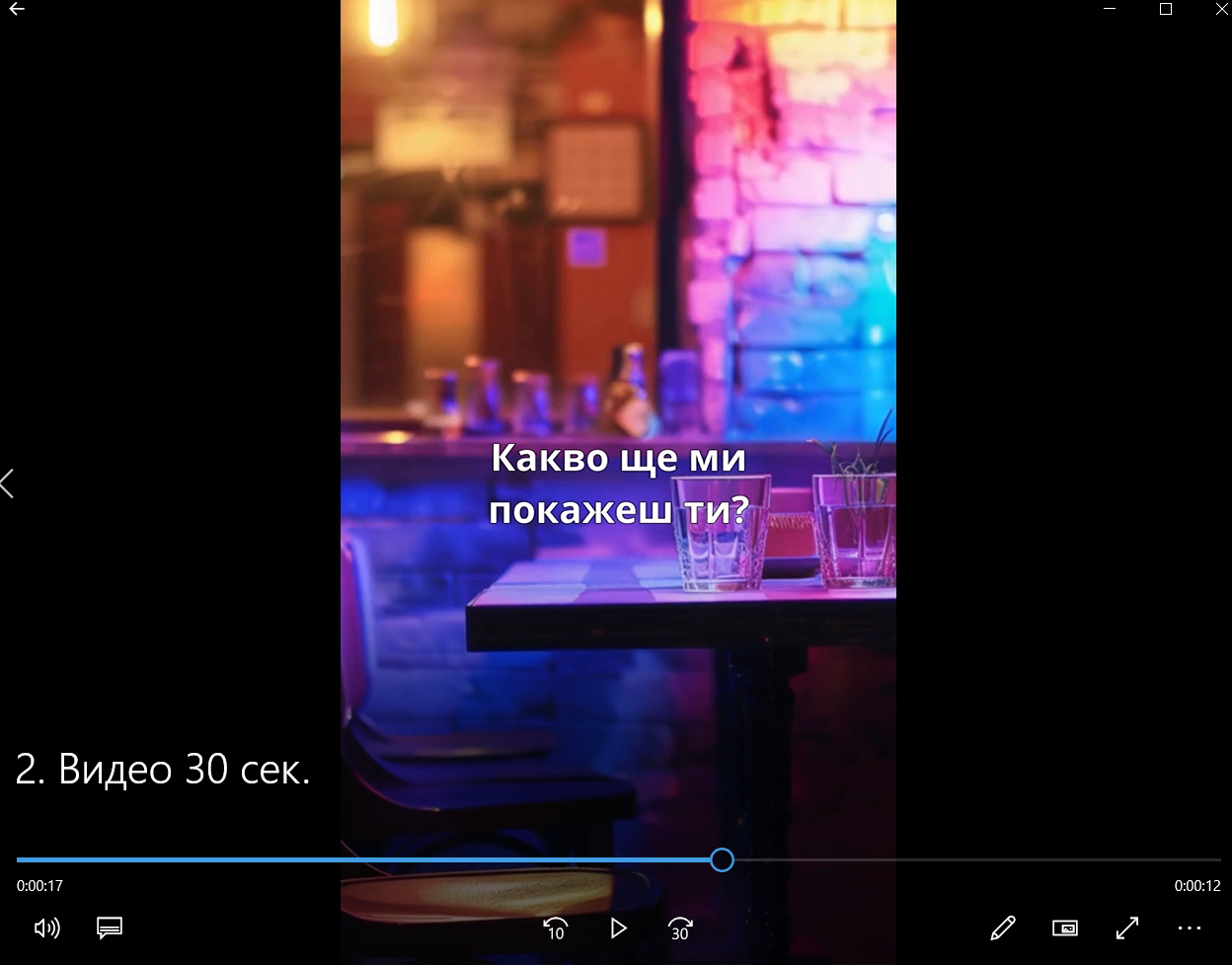 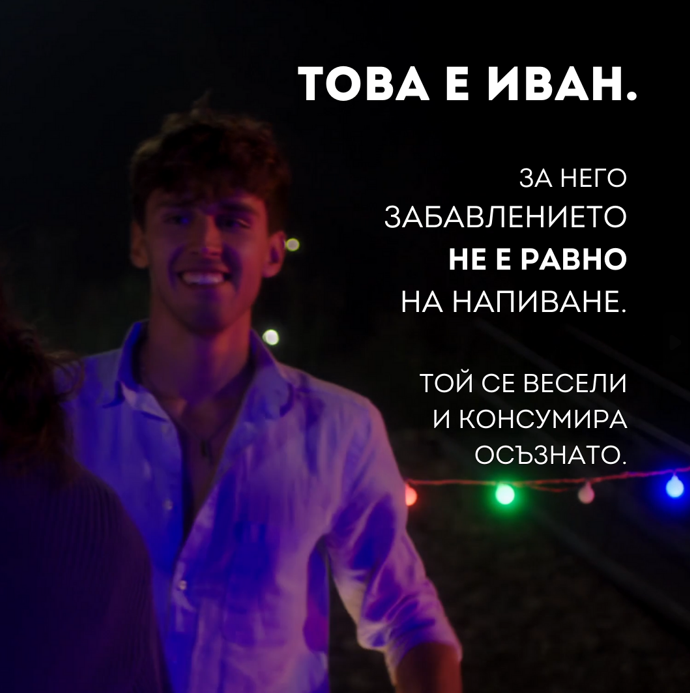 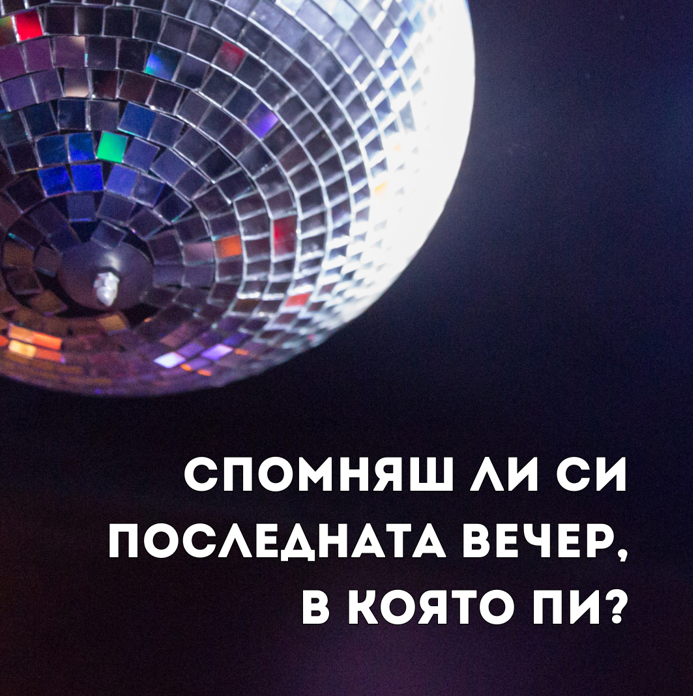 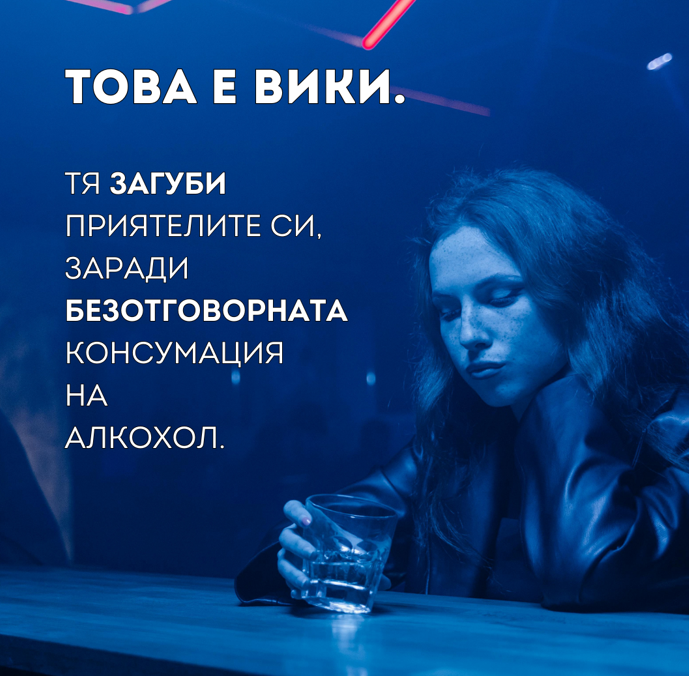 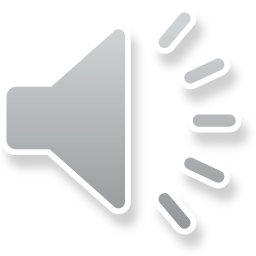 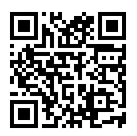 ПРОЕКТ 14: ЗАПАЗИ МОМЕНТА!
Създатели:  Христиана Ночева и Стояна Пенева, НБУ
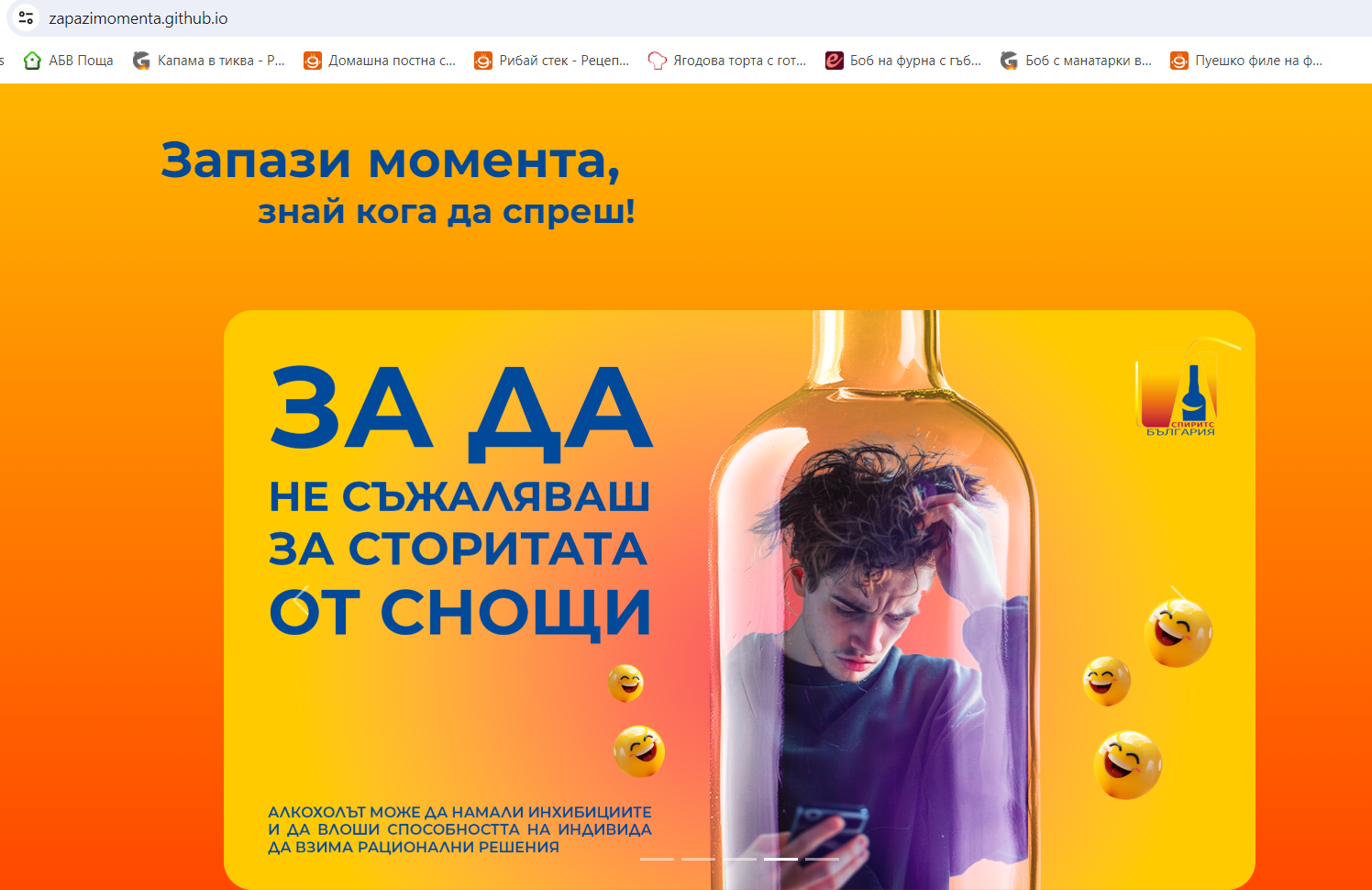 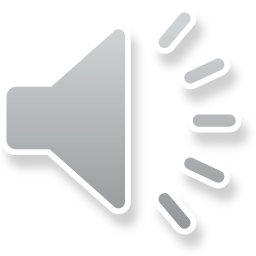 ПРОЕКТ 15: WE&DRINKS
Създатели: Весела  Саулска, Габриела Костадинова, Даниел Василев и Жанета Събева, УНСС
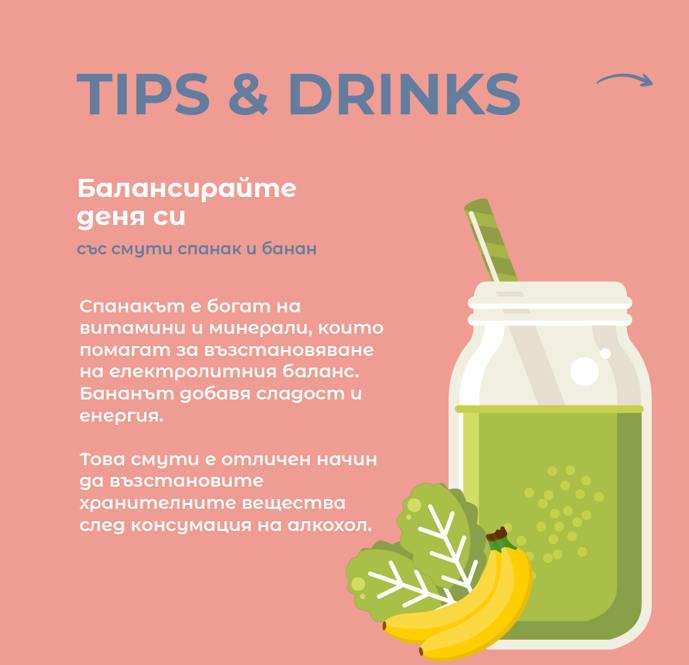 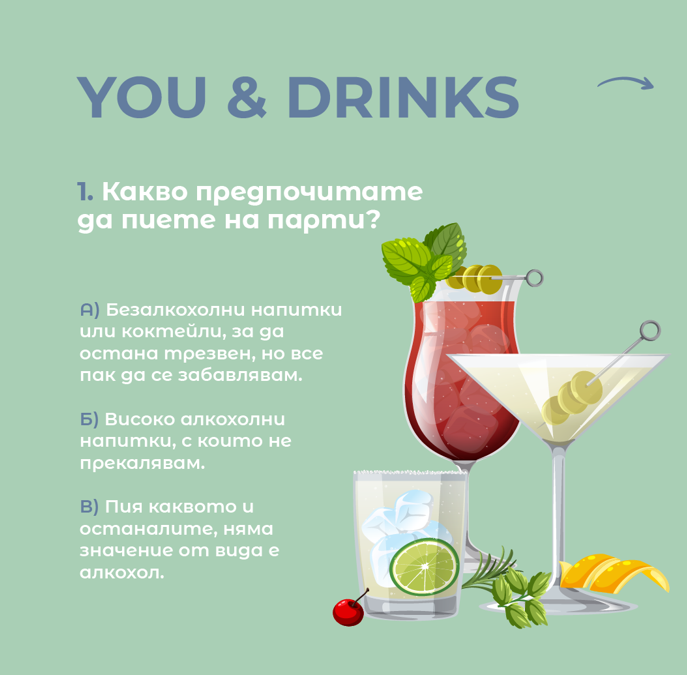 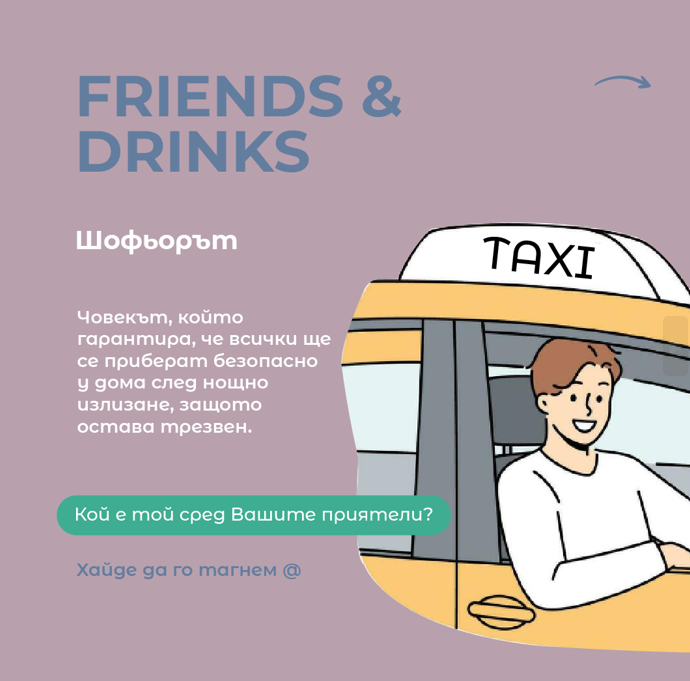 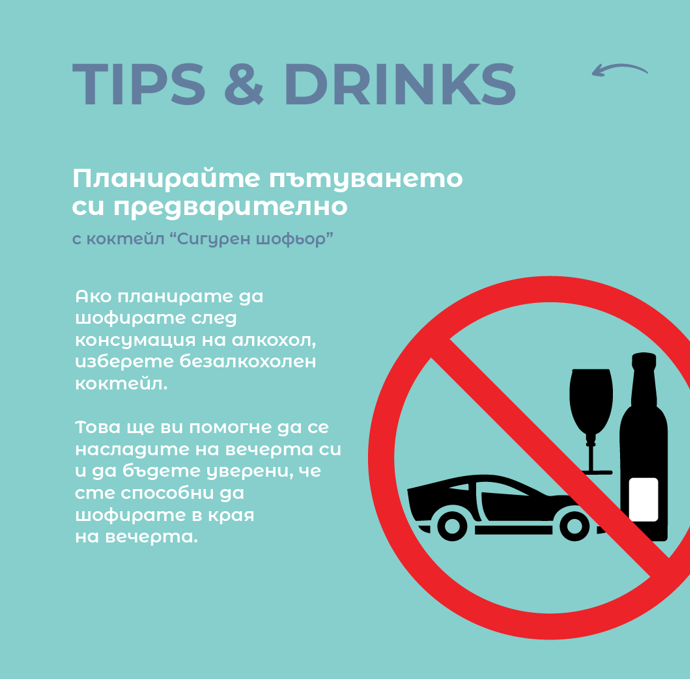 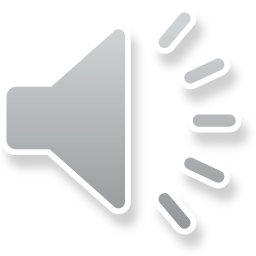 ПРОЕКТ 16: СЛЕД БУТИЛКА ВИНО
Създатели: Ванеса Иванова и Денис Трайчев, НБУ
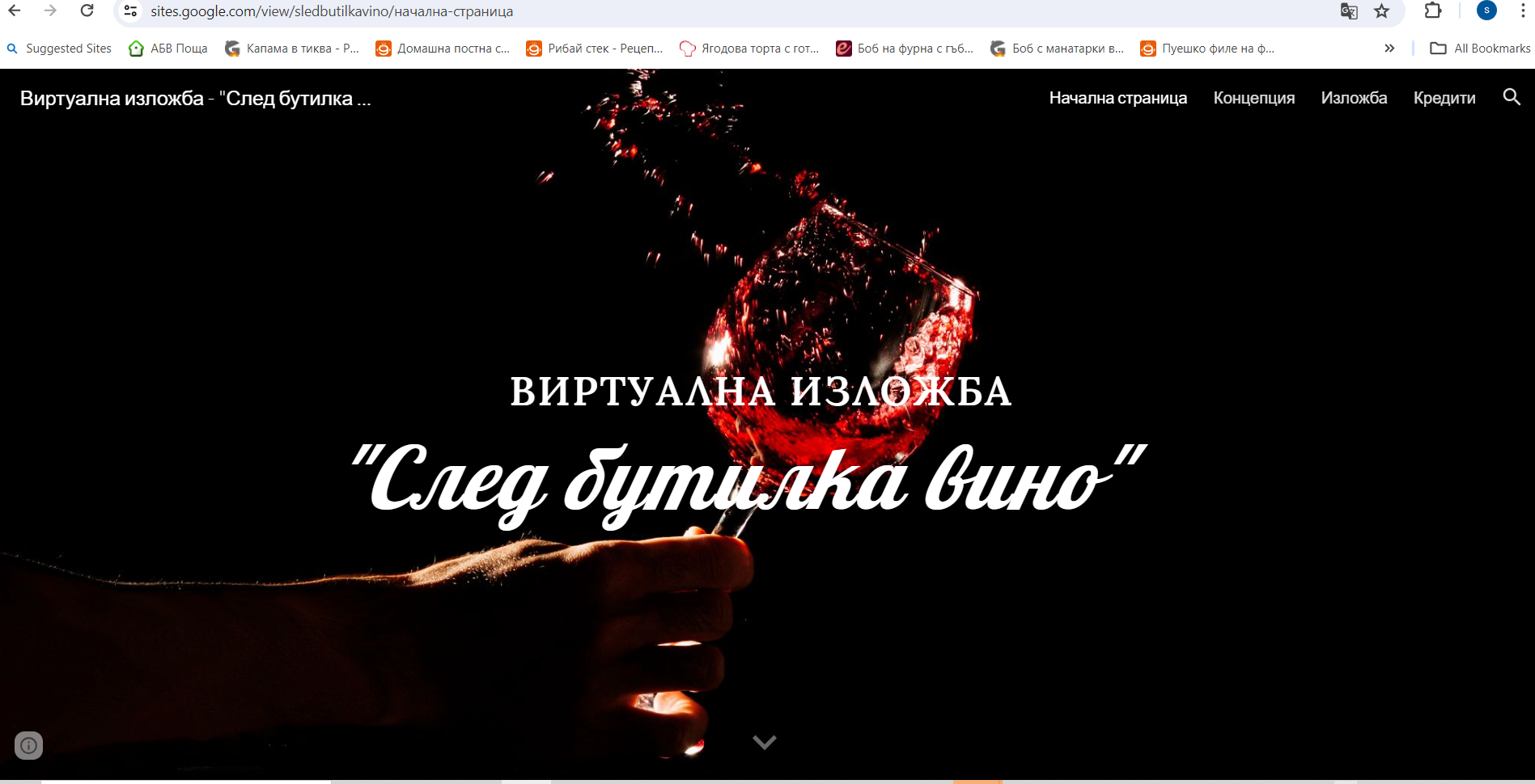 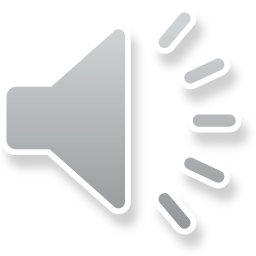 ПРОЕКТ 17: ШОТ ИЛИ ДВА, А РЕАКЦИЯ КАКВА?
Създатели: Варти Маврева и Гертана Димитрова, НБУ
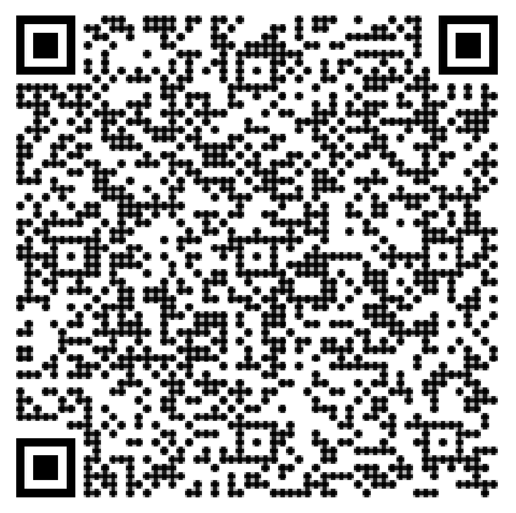 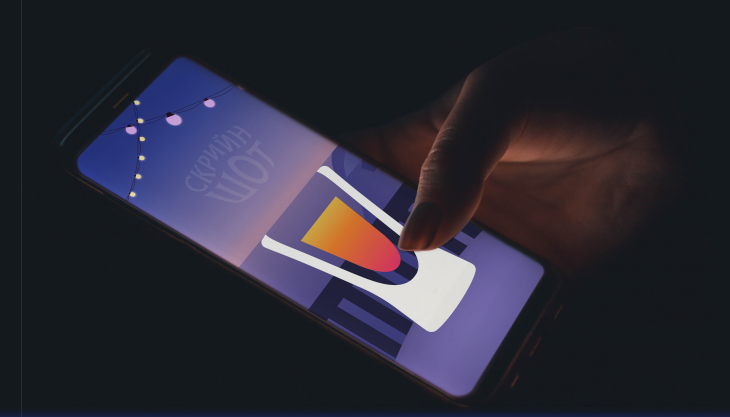 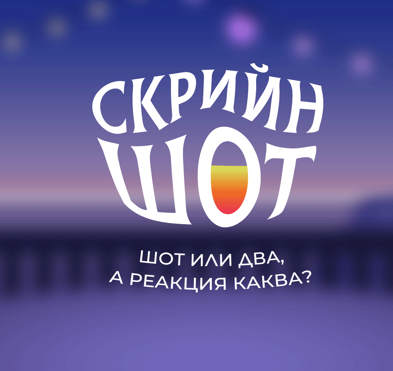 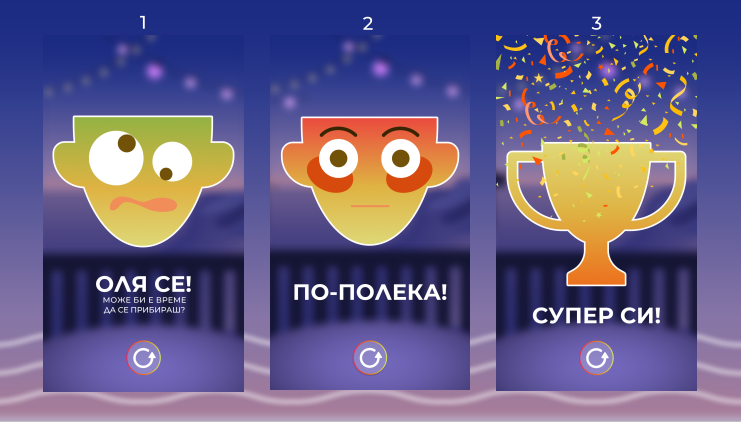 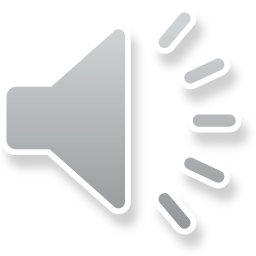 Конкурсът „Кога и колко?“
БЛАГОДАРИМ НА ВСИЧКИ 
ЗА УЧАСТИЕТО!


https://konsumirai-otgovorno.bg/ 
https://www.spirits.bg/
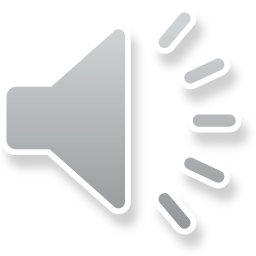